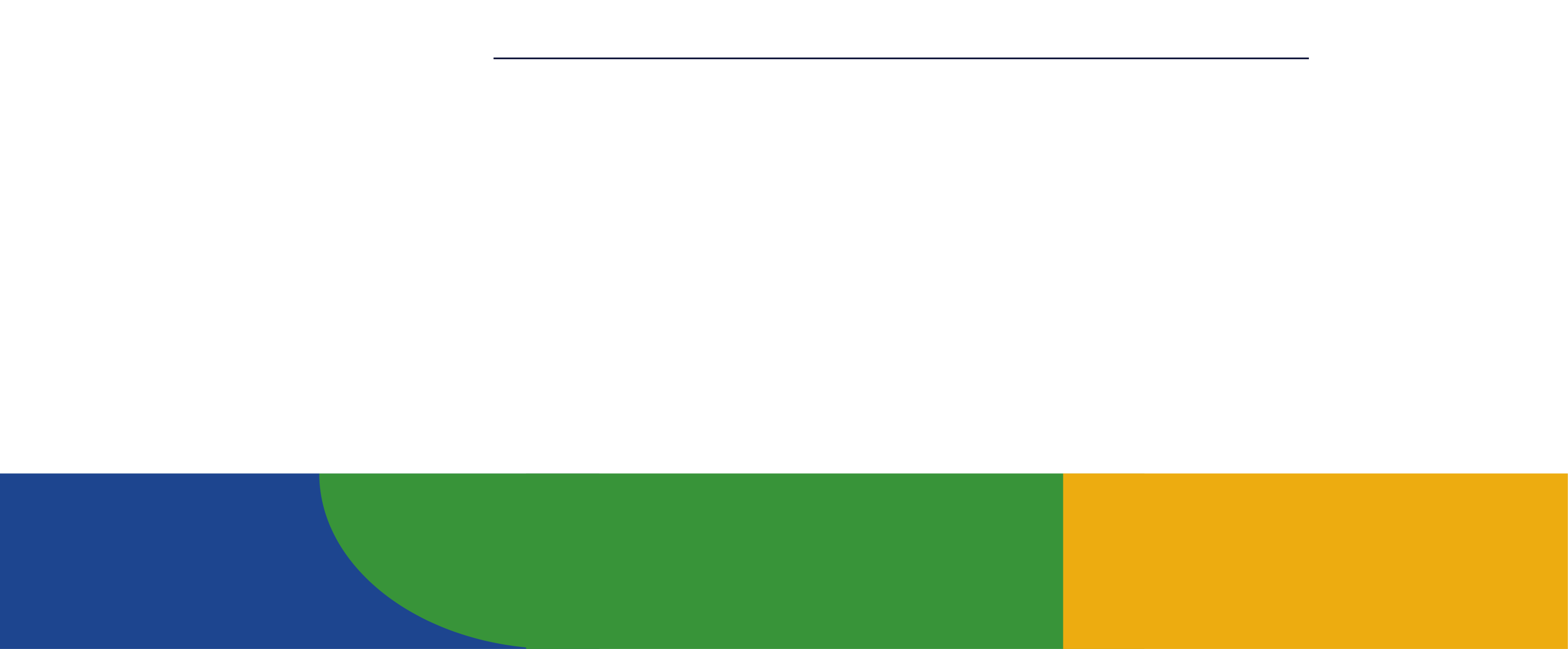 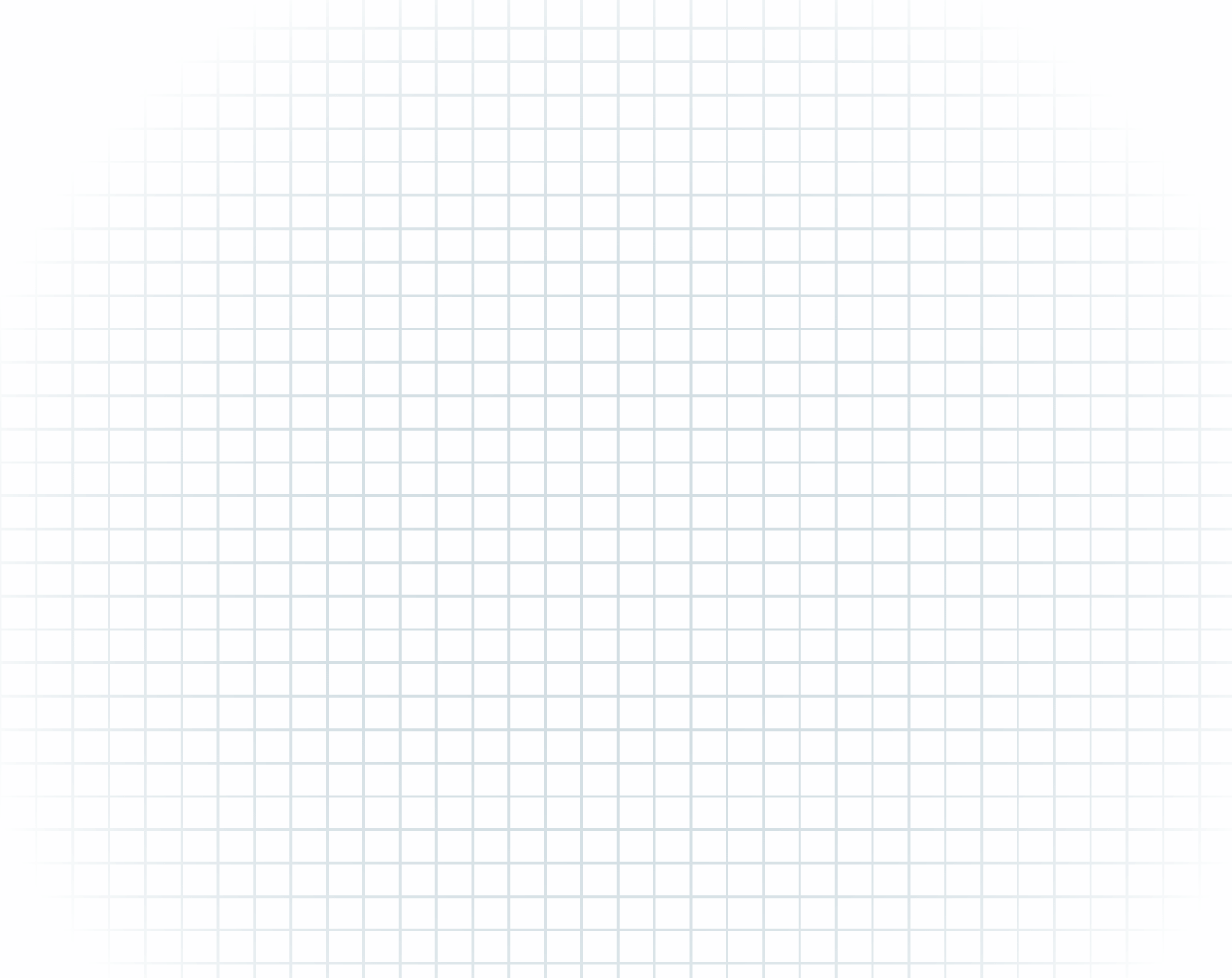 Колледж им.Ползунова
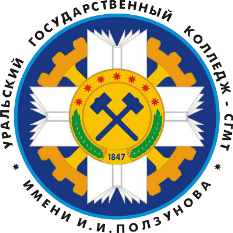 Наши  студенты участники:
 – конкурса  профессионального мастерства 
« Молодые профессионалы  (WorldSkillsRussia);
-  областных, региональных , межрегиональных  и всероссийских творческих  конкурсов .
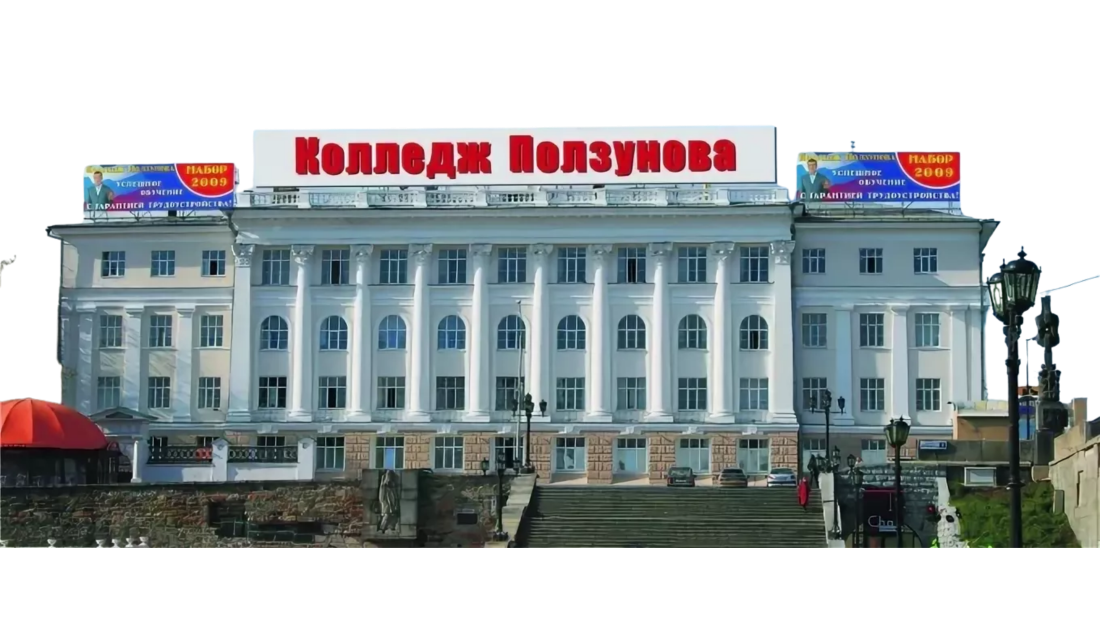 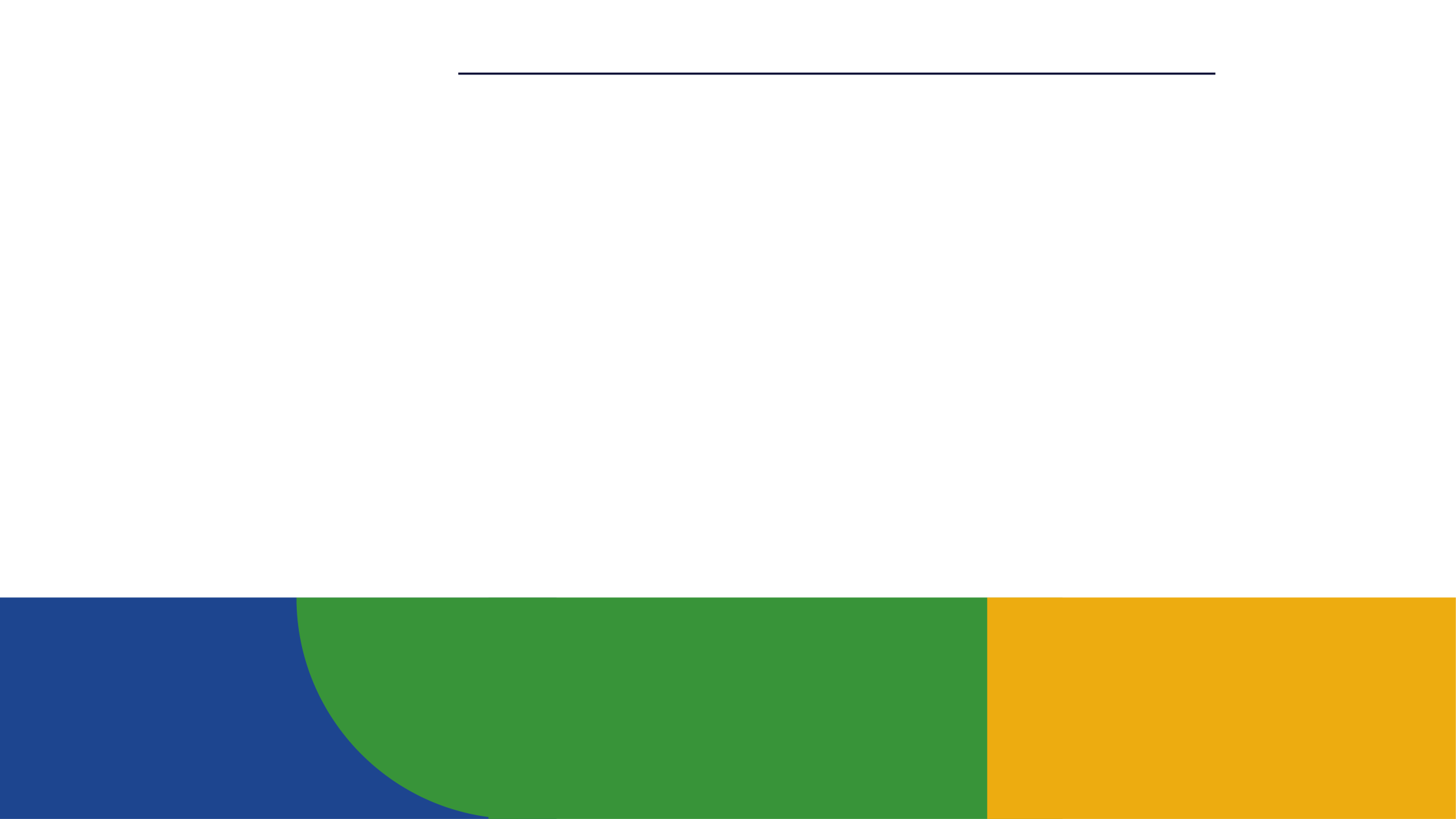 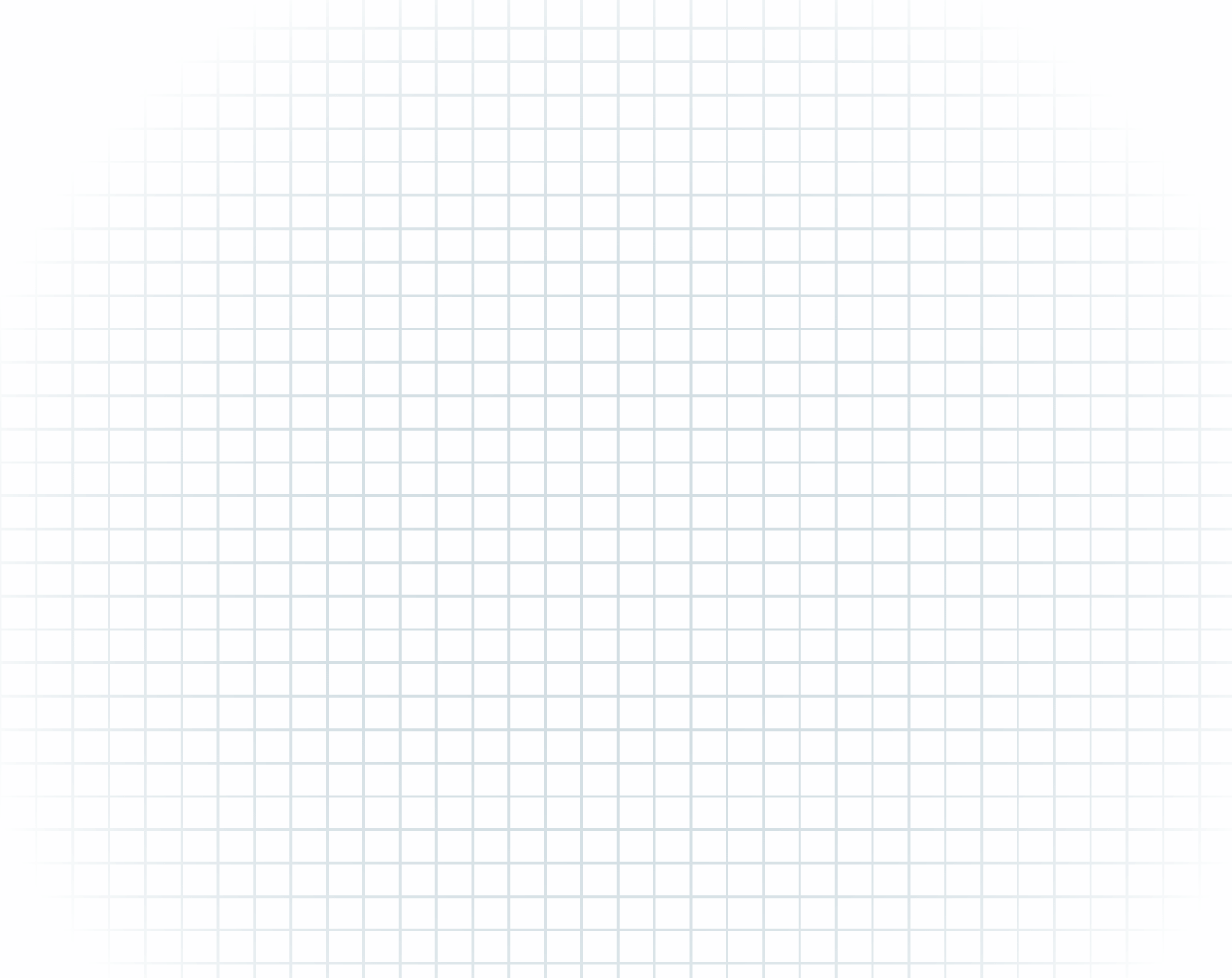 Итоговая таблица  участия студентовУральского государственного колледжа им. И.И. Ползуновав  Открытом чемпионате   «Молодые профессионалы  (WorldSkills) Свердловской области.  17-21  февраля  2018 года.
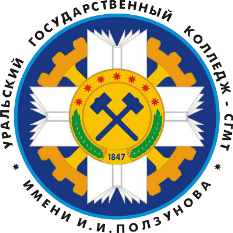 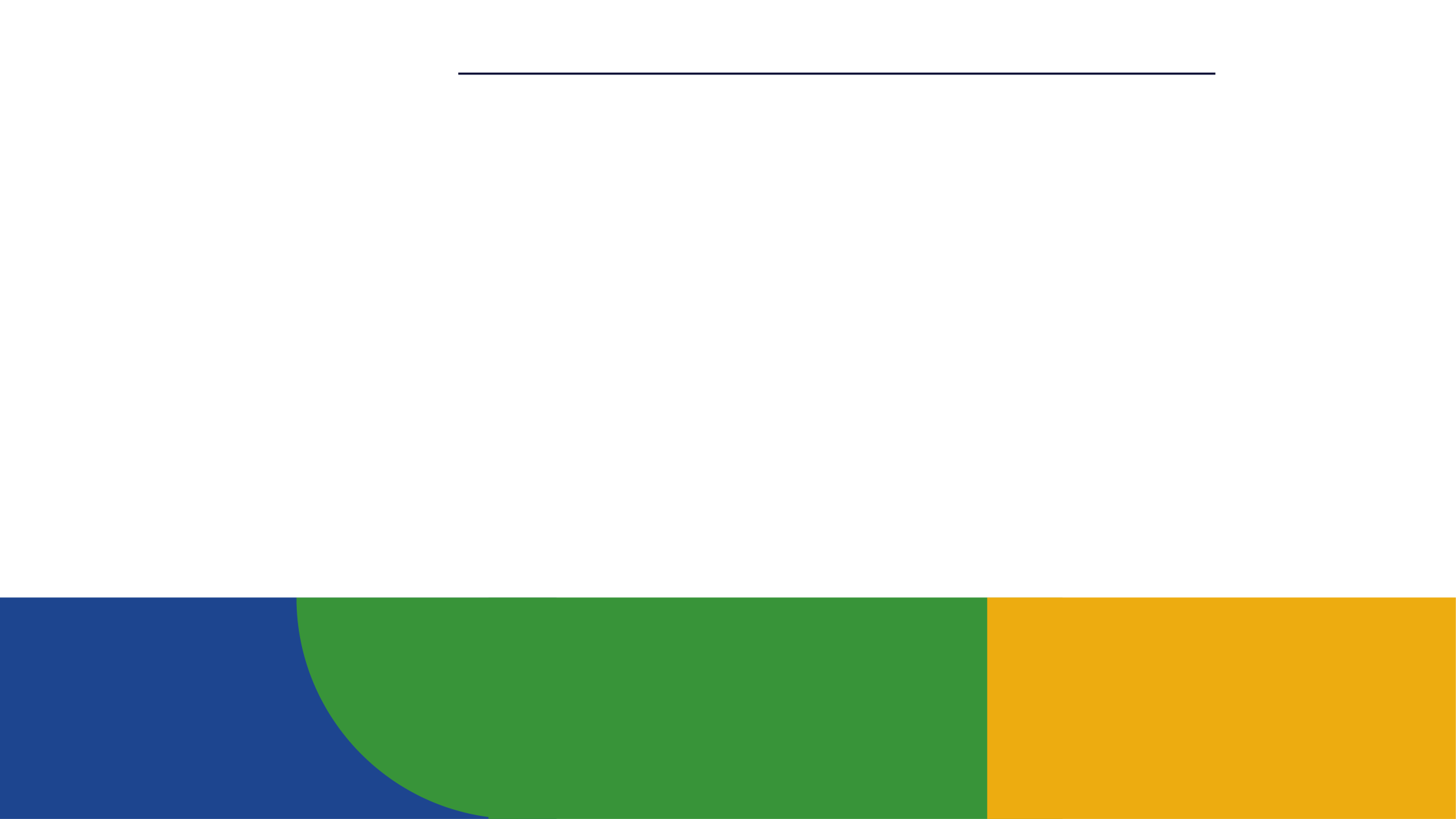 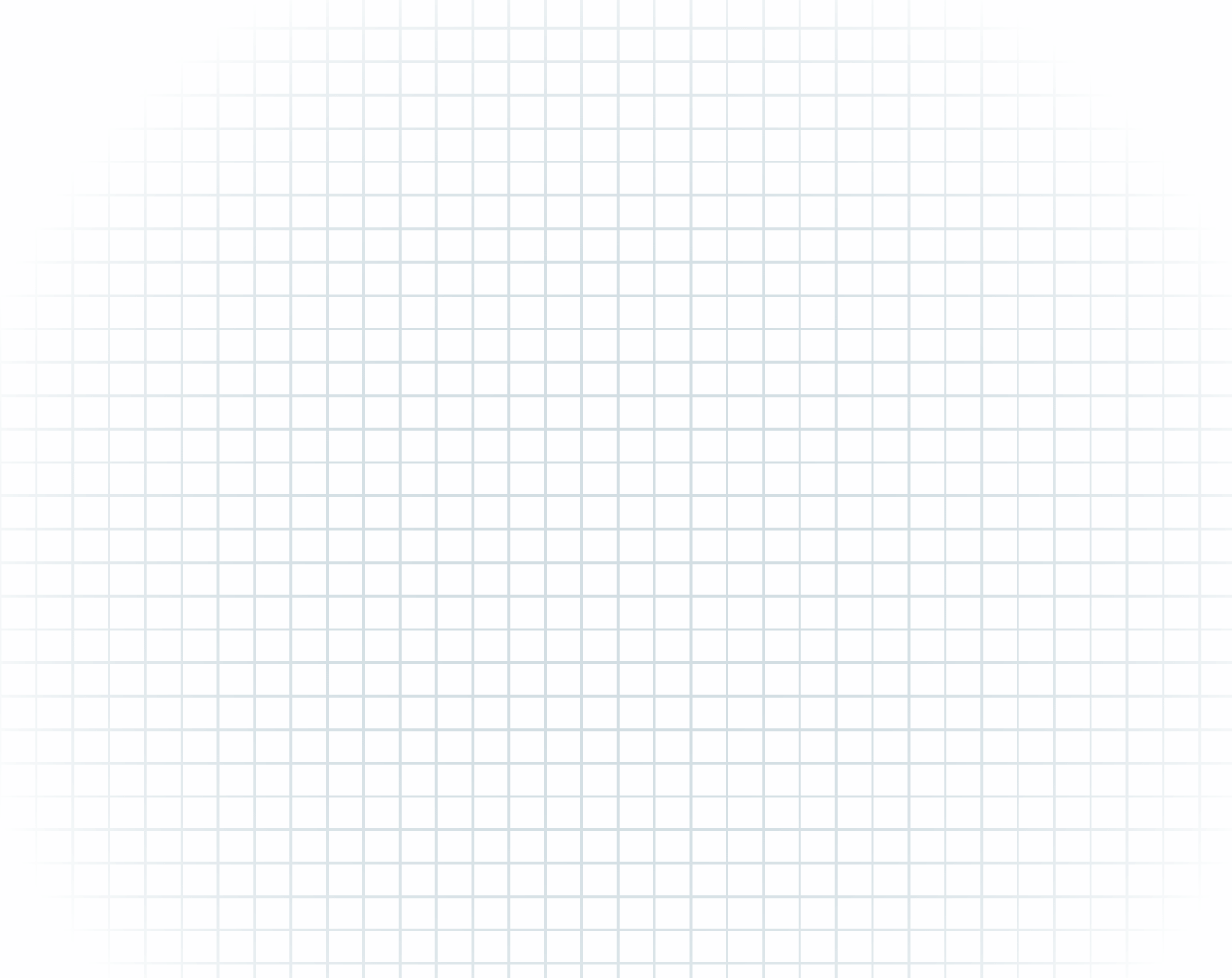 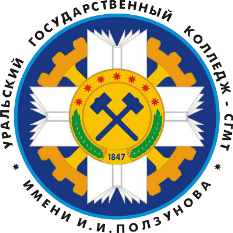 Итоговая таблица  участия студентовУральского государственного колледжа им. И.И. Ползуновав конкурсе  профессионального мастерства в  феврале  2019 года.« Молодые профессионалы  (WorldSkillsRussia)
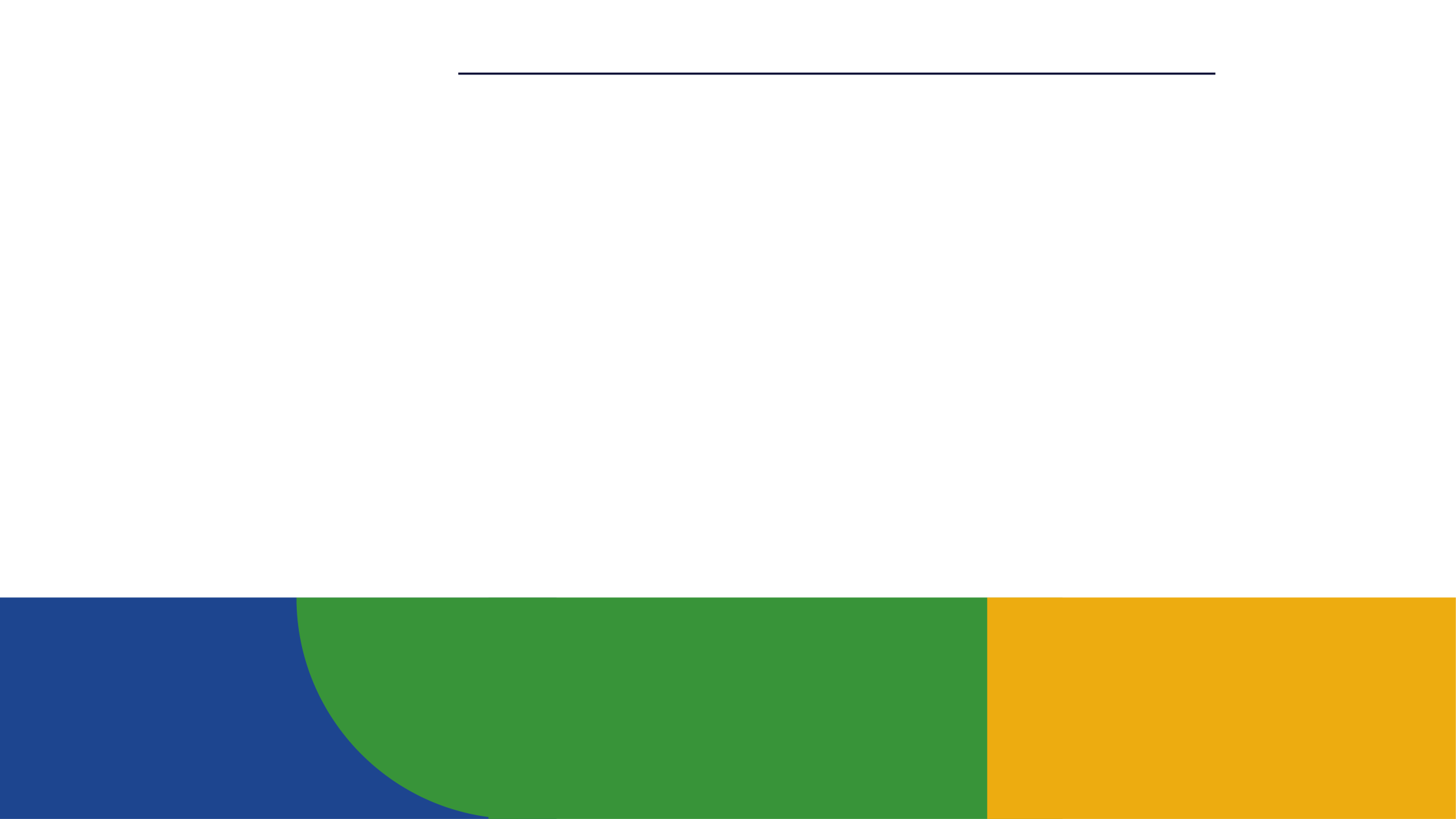 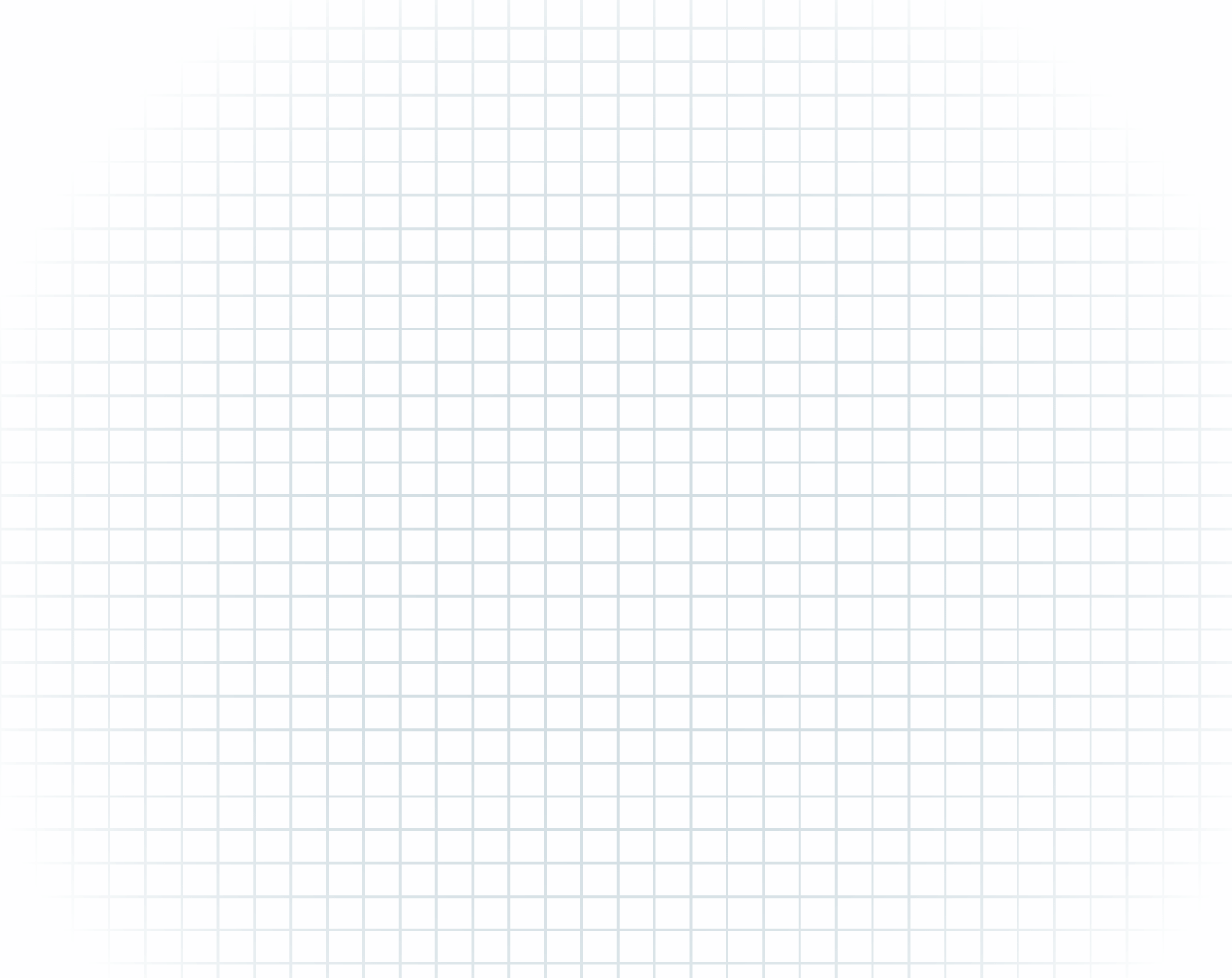 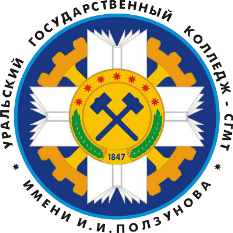 Итоговая таблица  участия студентовУральского государственного колледжа им. И.И. Ползуновав конкурсе  профессионального мастерства в  феврале  2020 года.« Молодые профессионалы  (WorldSkillsRussia)
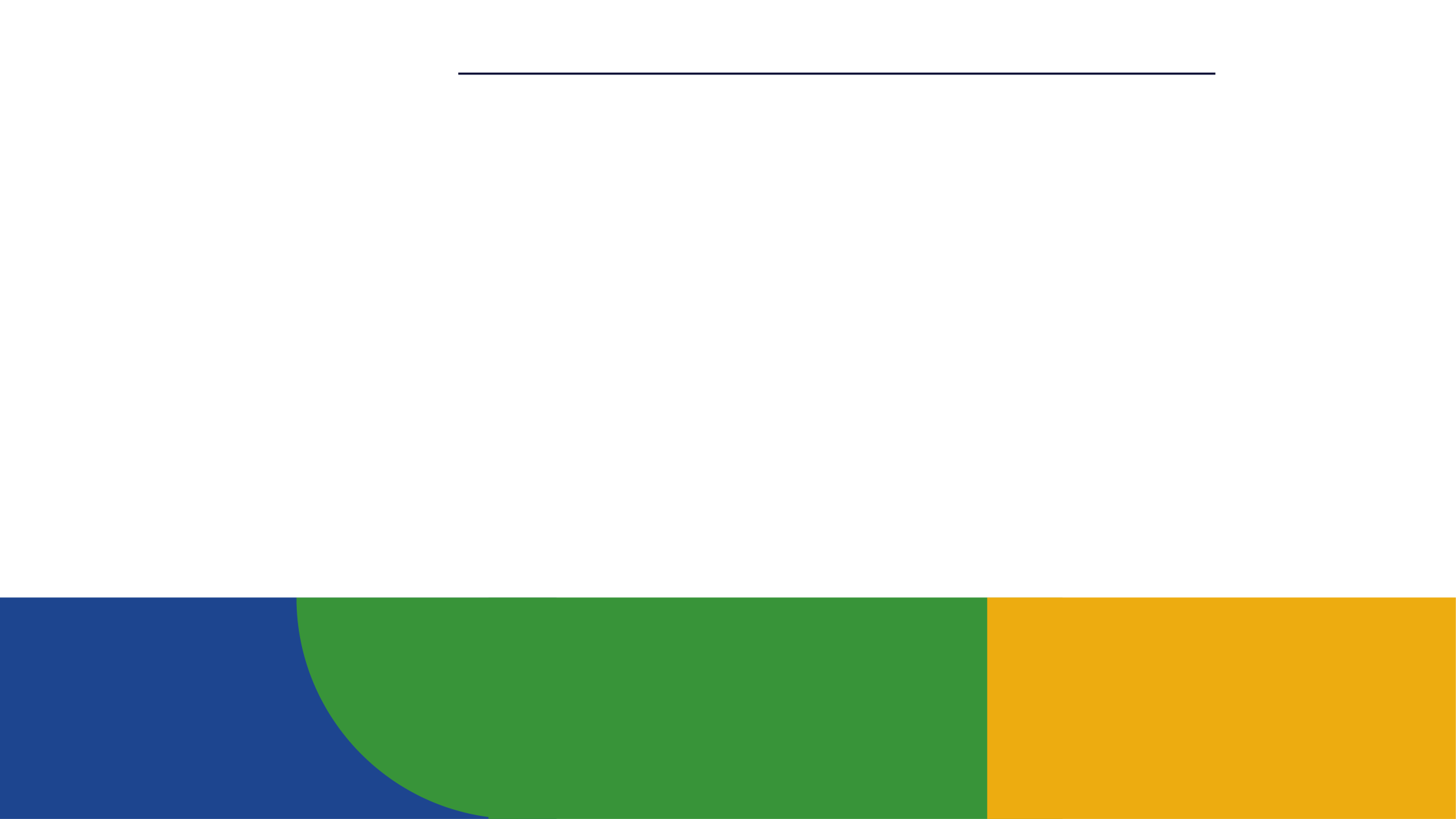 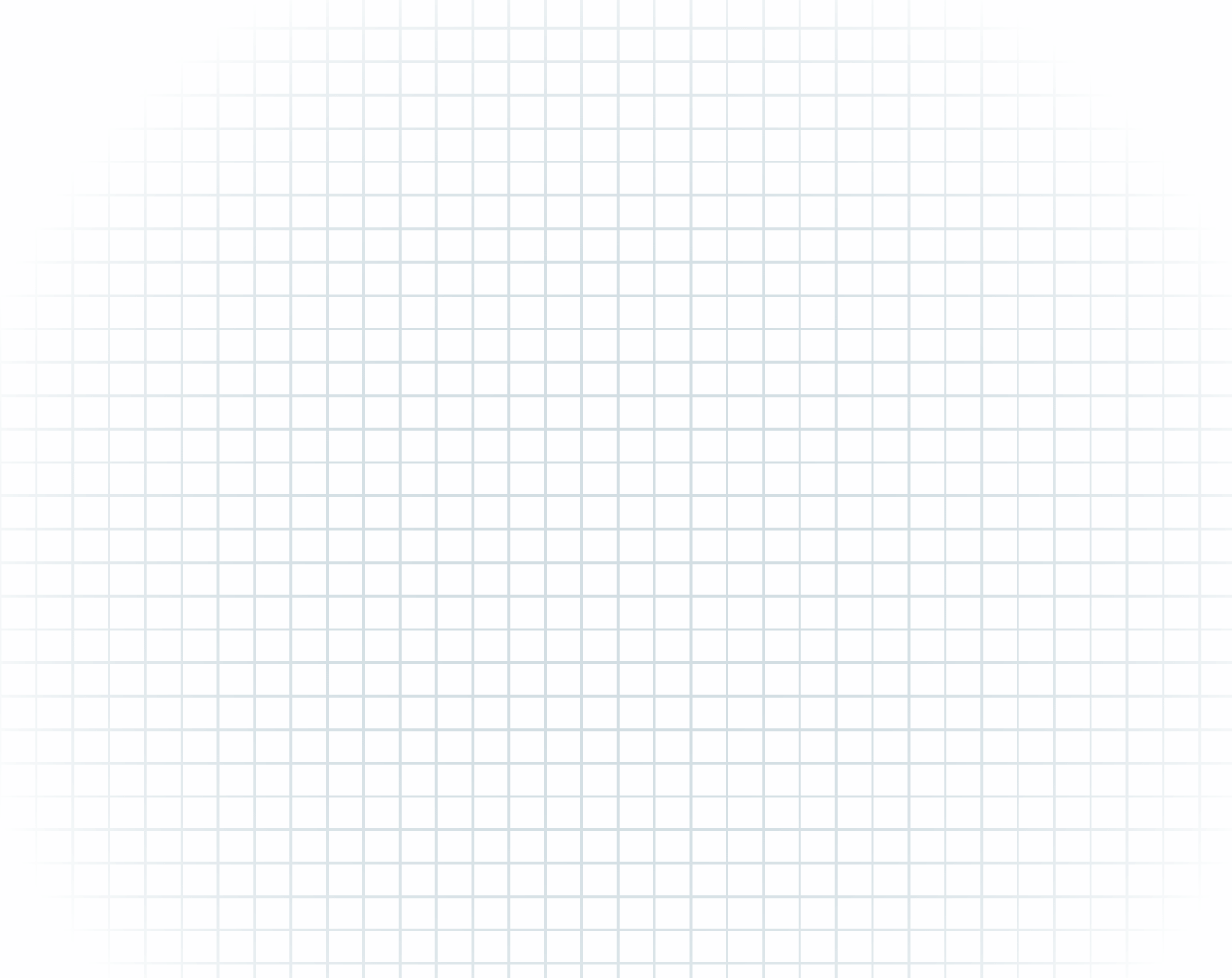 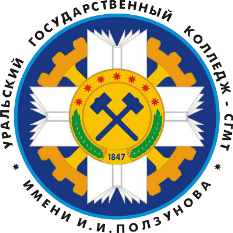 Итоговая таблица  участия студентовУральского государственного колледжа им. И.И. Ползуновав конкурсе  профессионального мастерства в  феврале  2021 года.« Молодые профессионалы  (WorldSkillsRussia)
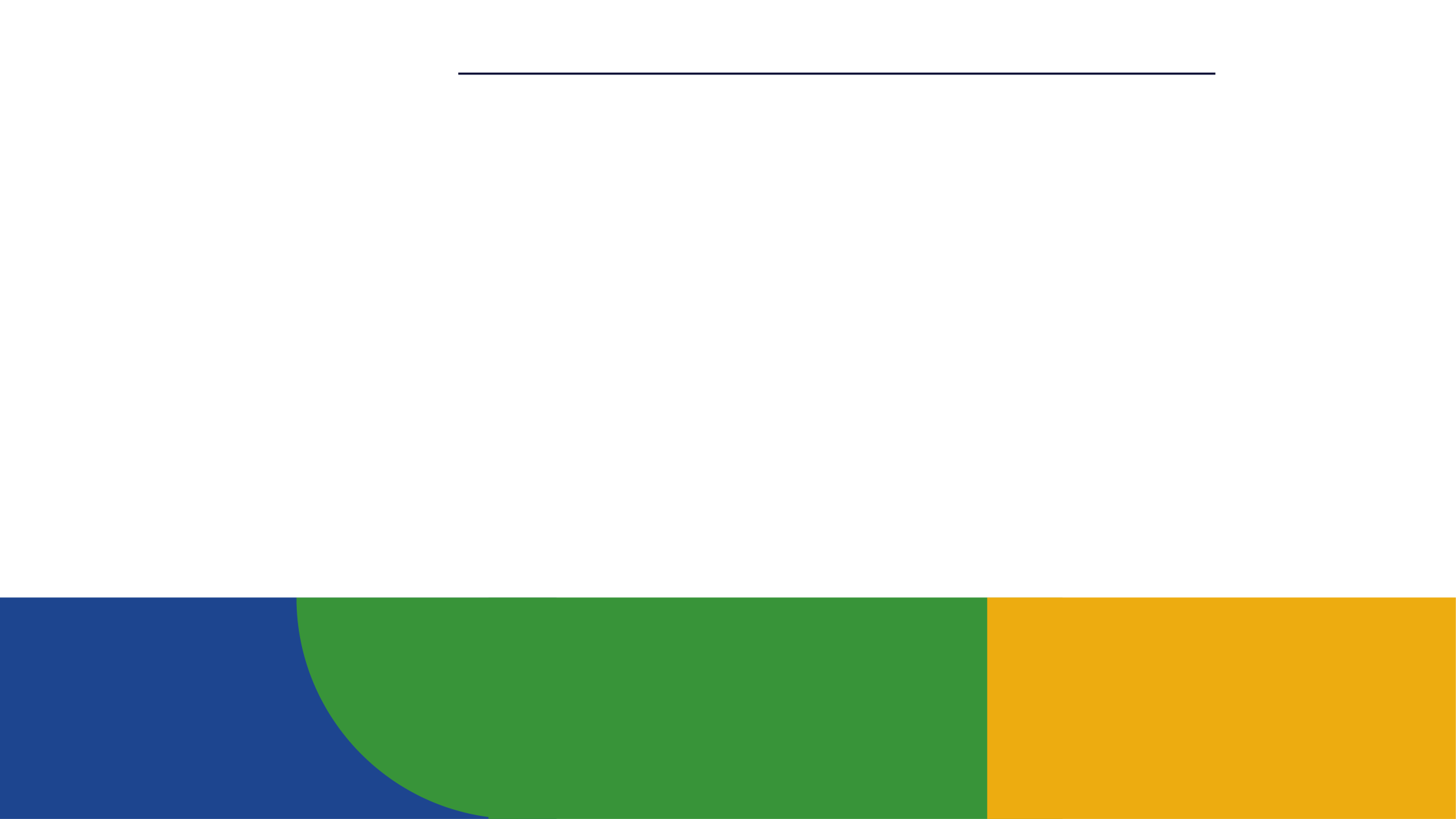 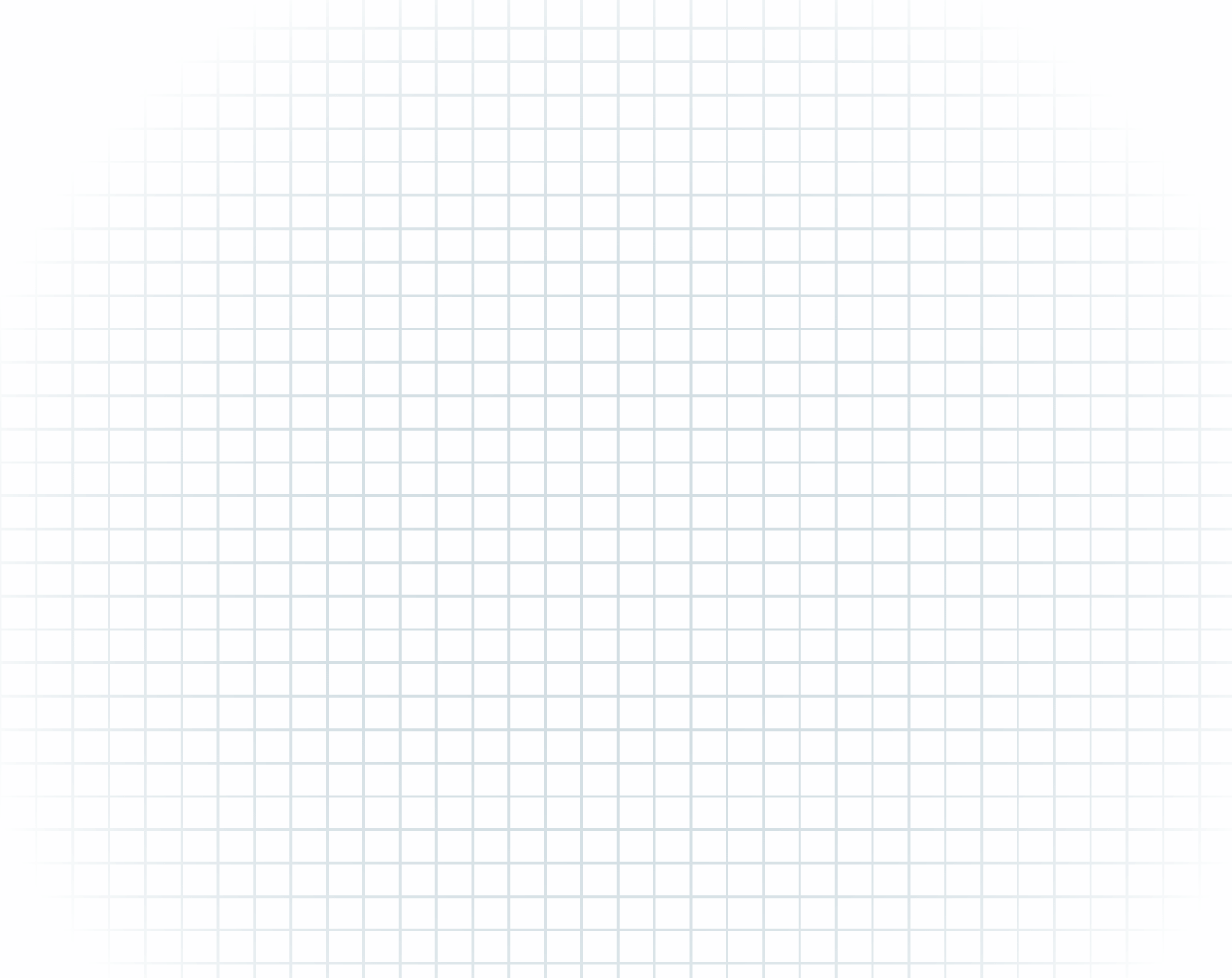 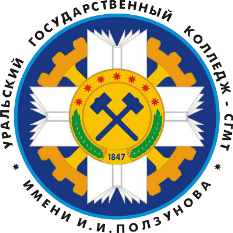 Итоговая таблица  участия студентовУральского государственного колледжа им. И.И. Ползуновав конкурсе  профессионального мастерства в  феврале  2022 года.« Молодые профессионалы  (WorldSkillsRussia)
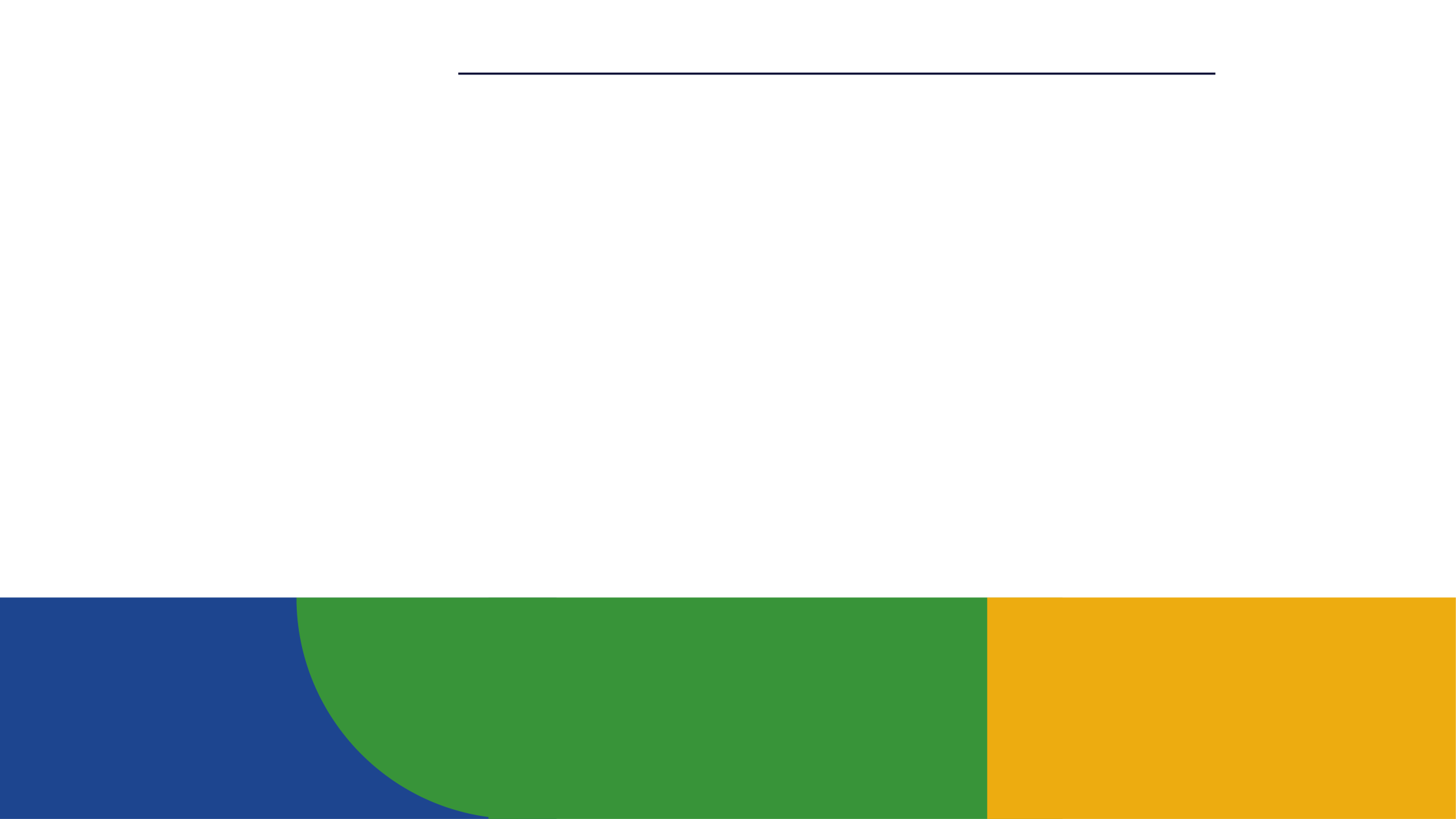 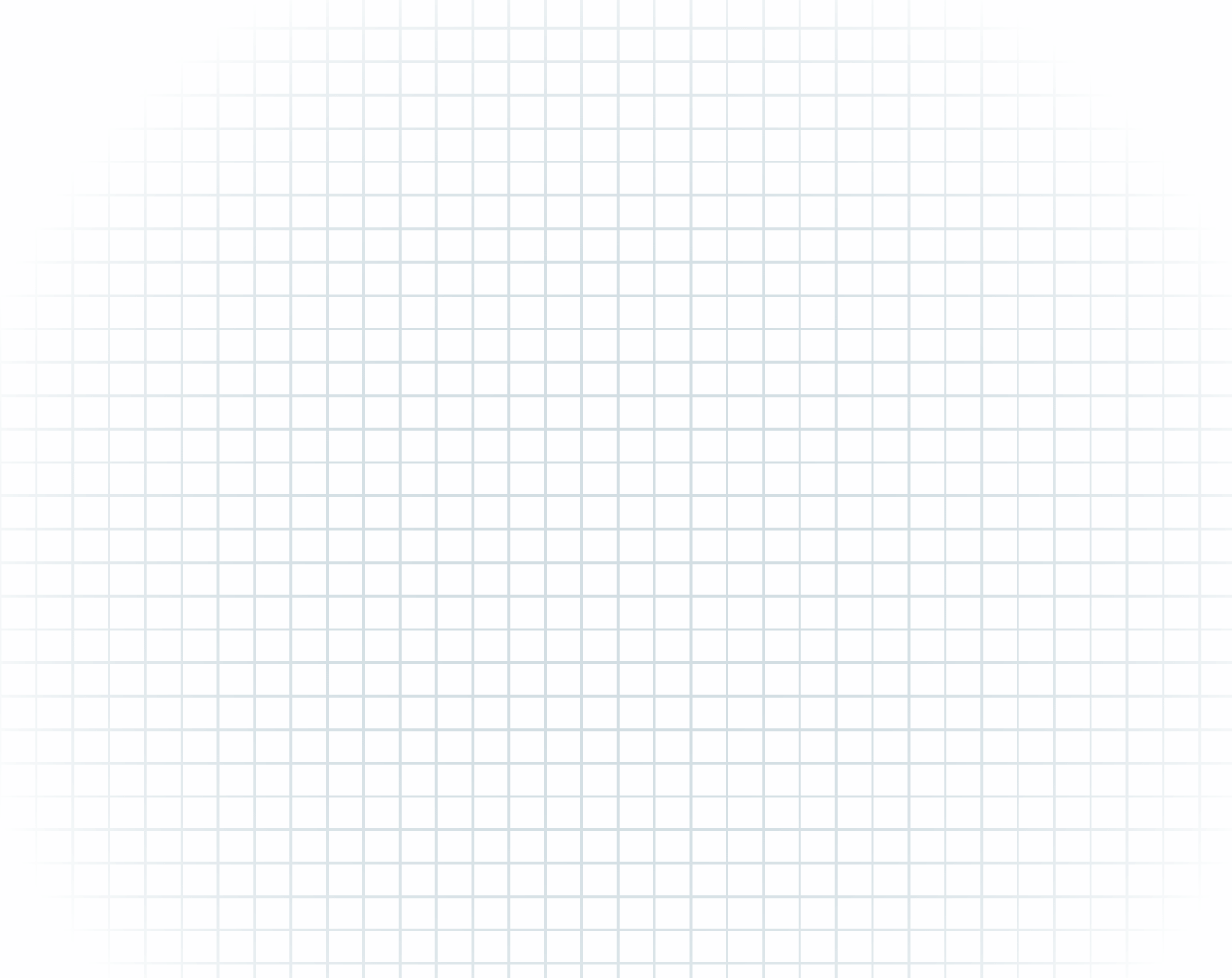 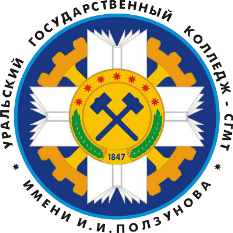 Продолжение таблицы «Молодые профессионалы  (WorldSkillsRussia),  февраль 2022г.
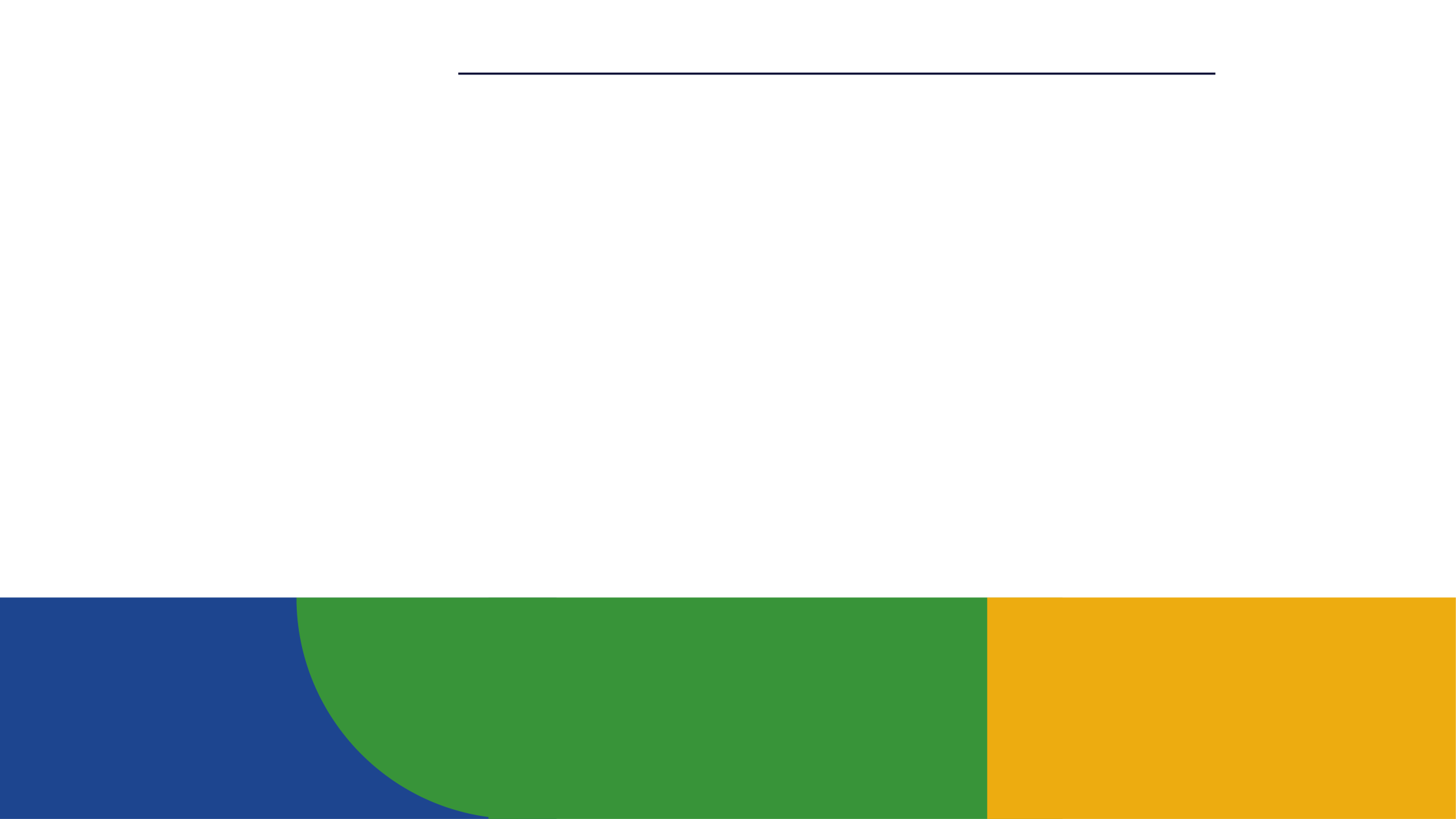 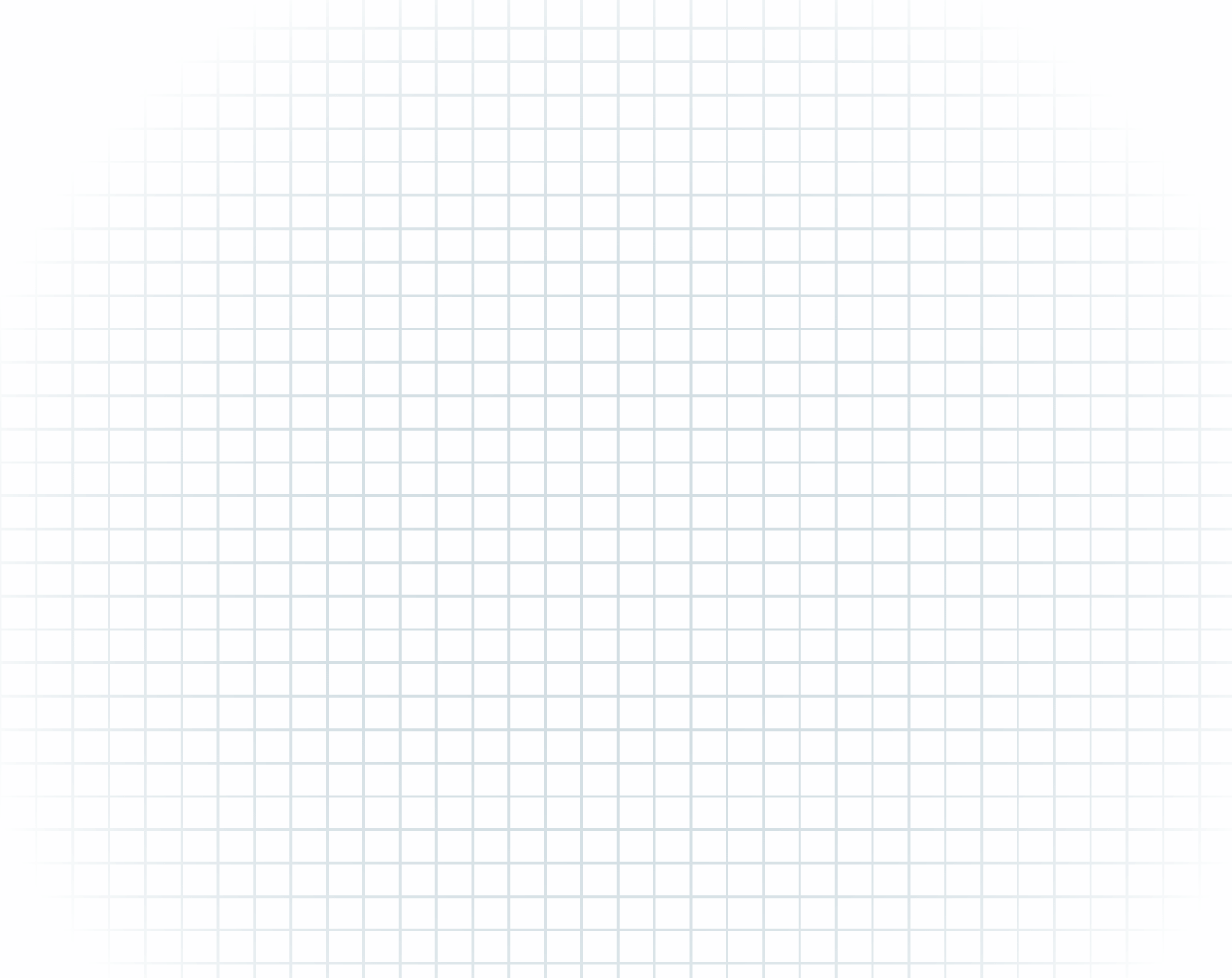 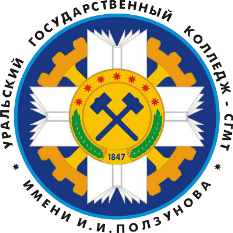 Продолжение таблицы «Молодые профессионалы  (WorldSkillsRussia),  февраль 2022г.
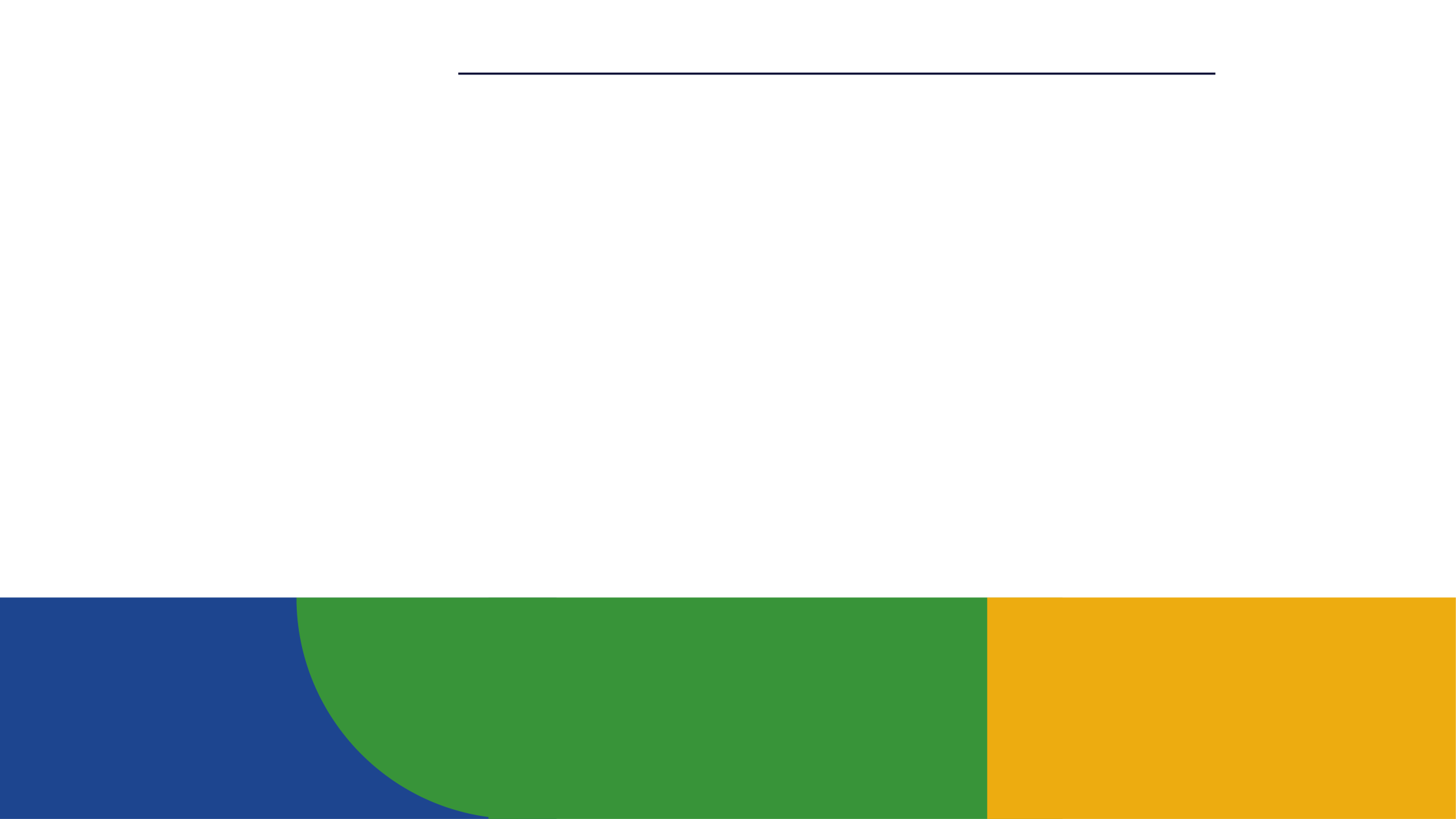 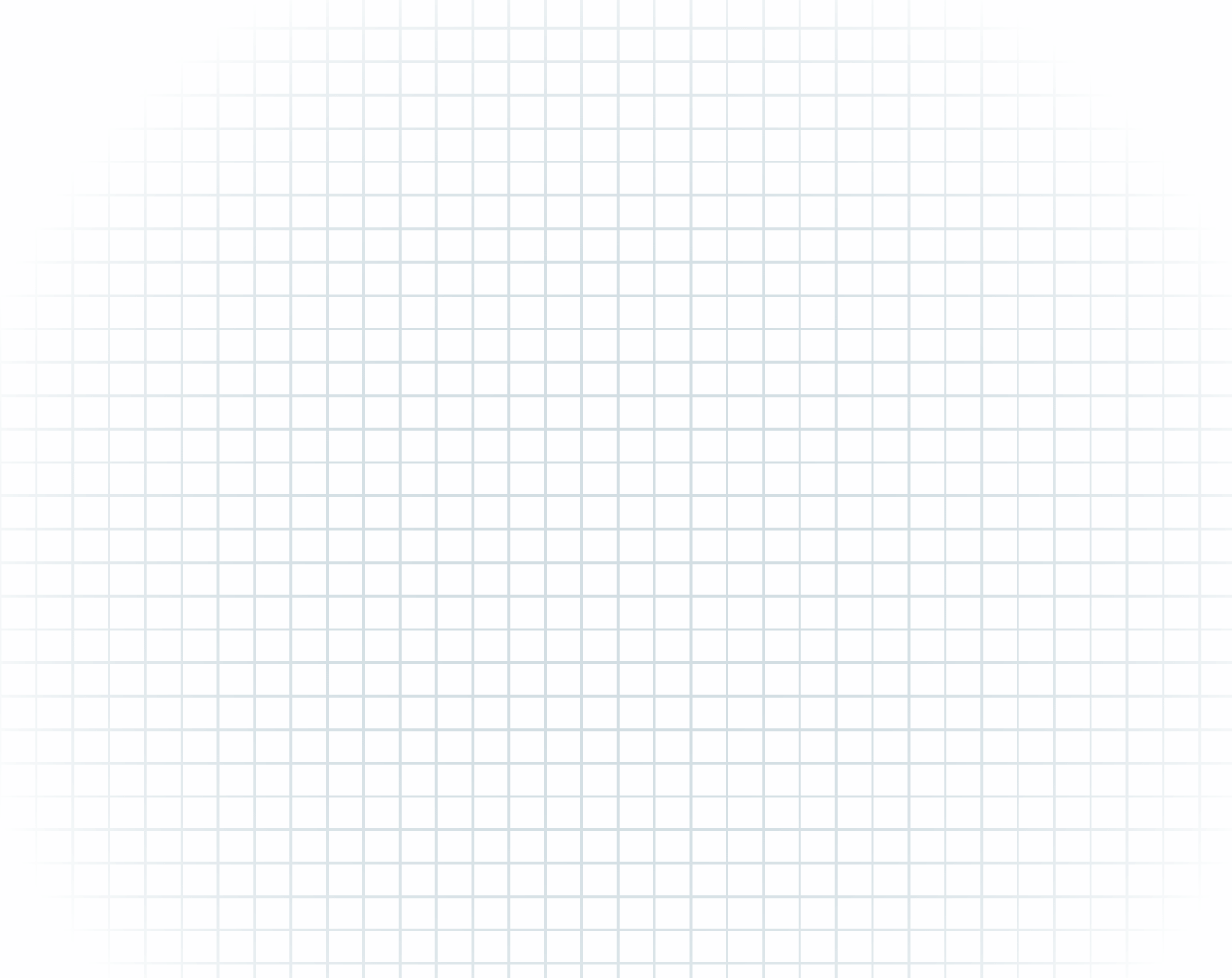 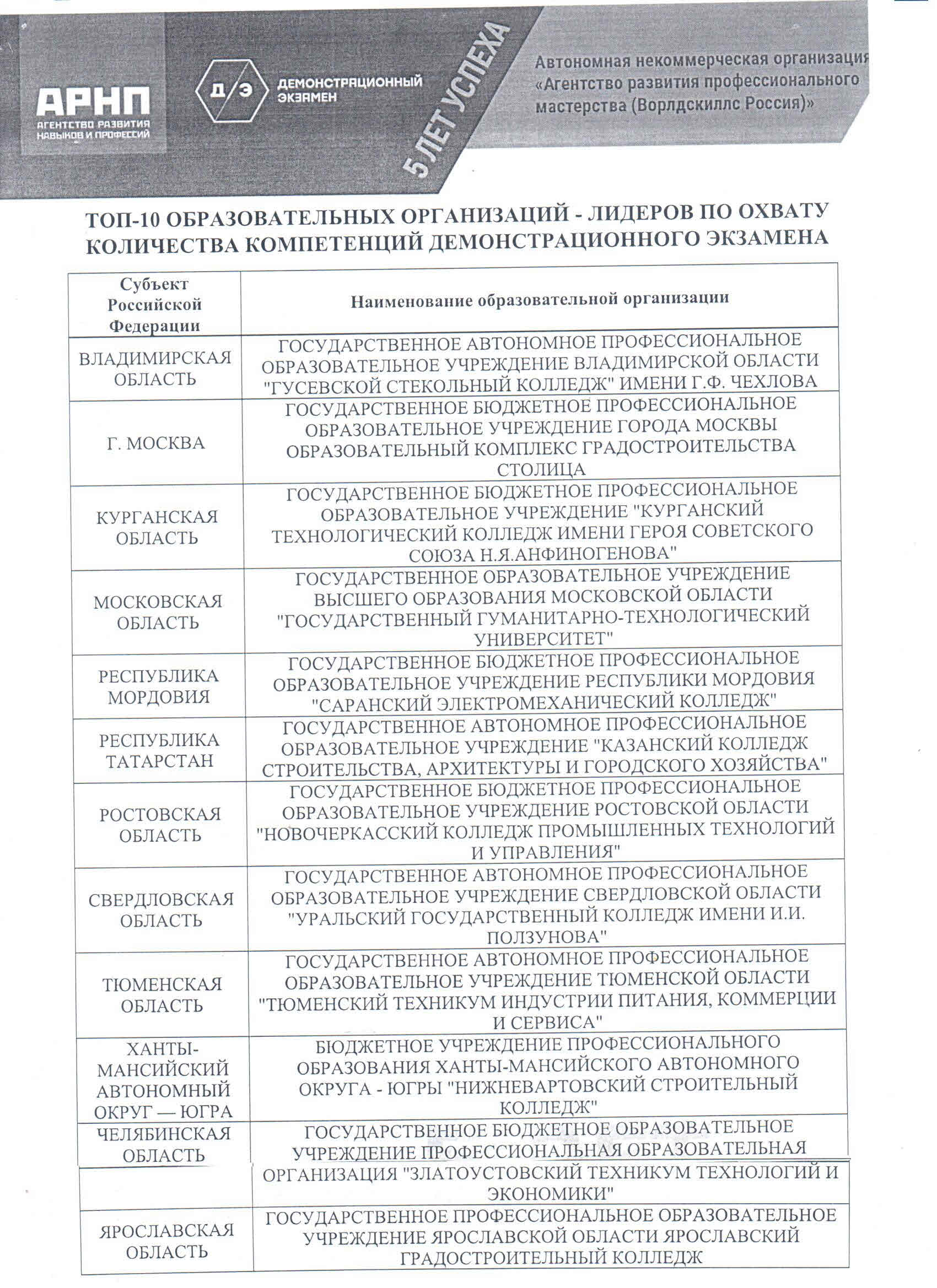 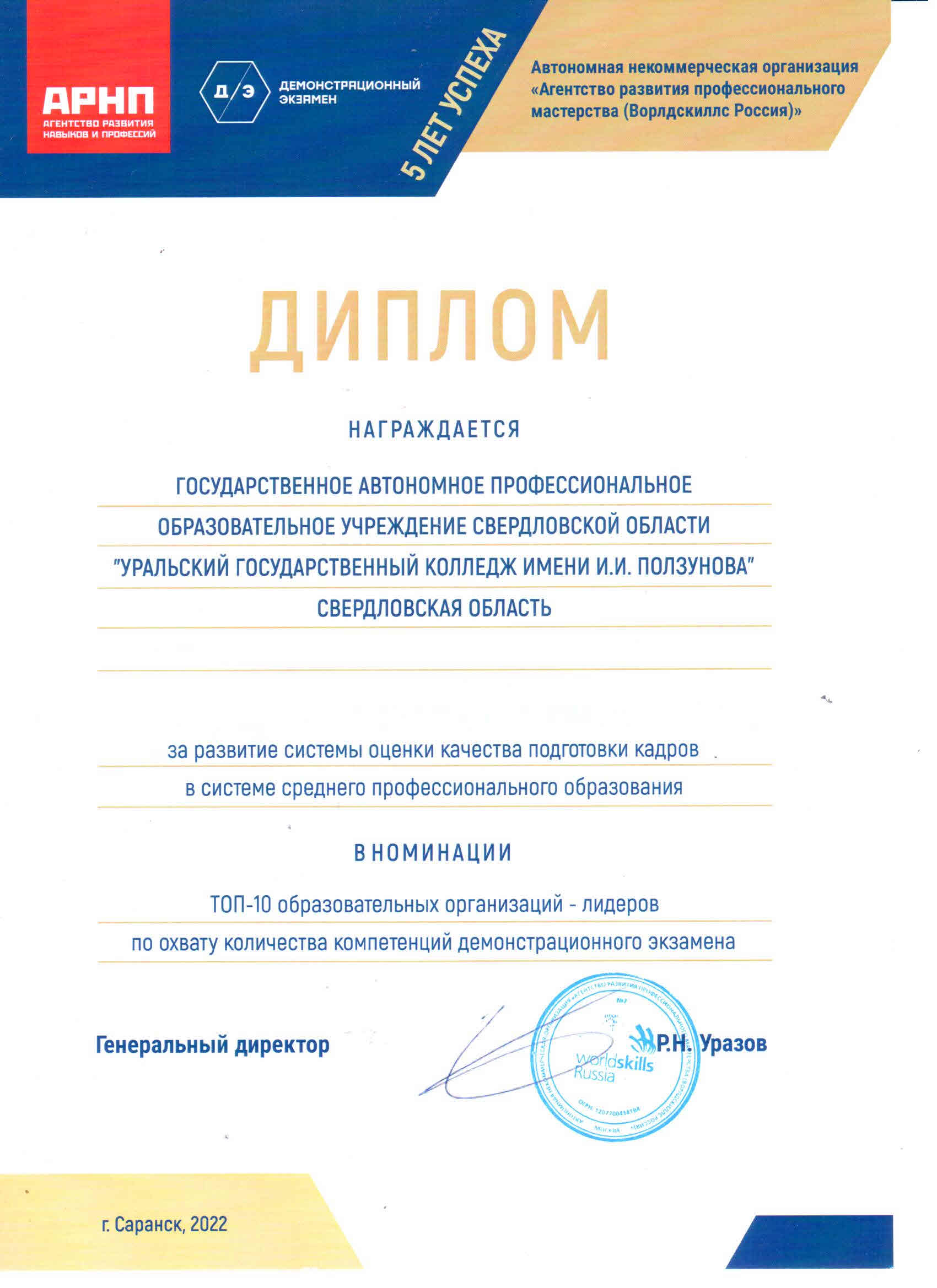 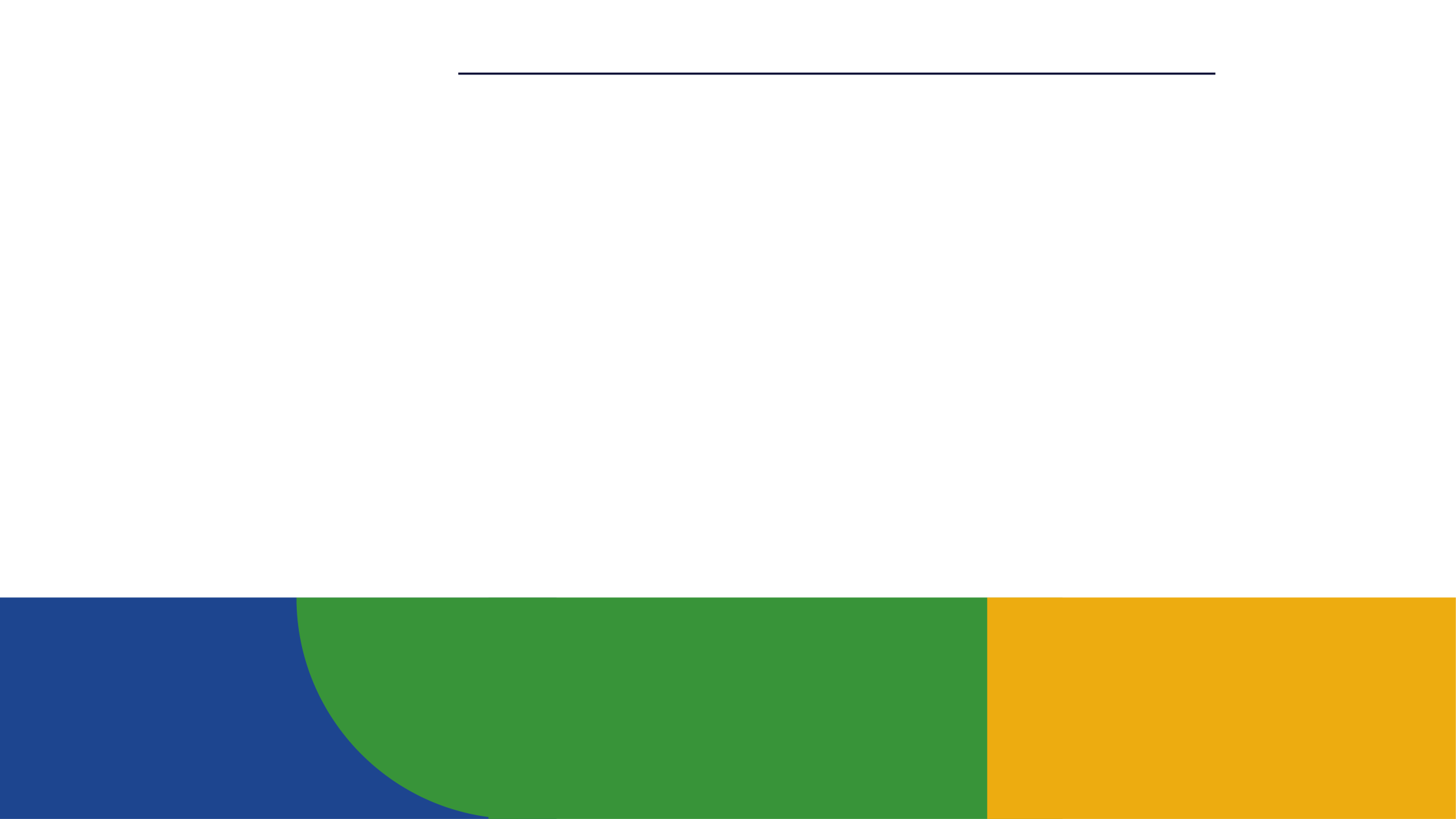 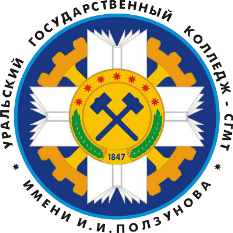 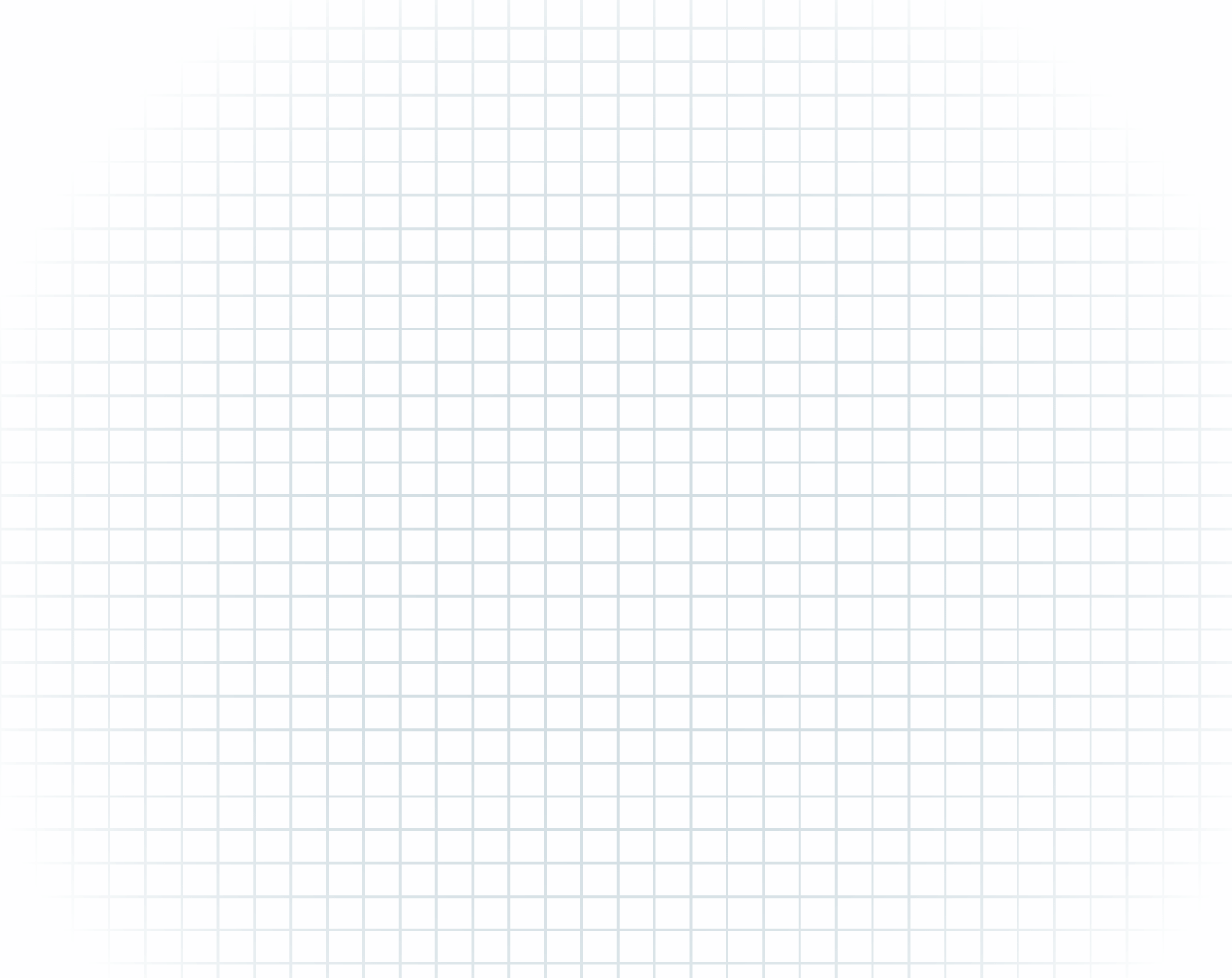 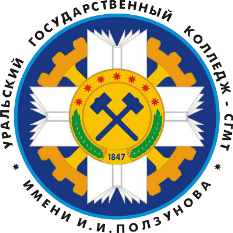 Итоги  участия  студентов  очной формы обучения
 в  областных, региональных , межрегиональных  и всероссийских творческих  конкурсах .
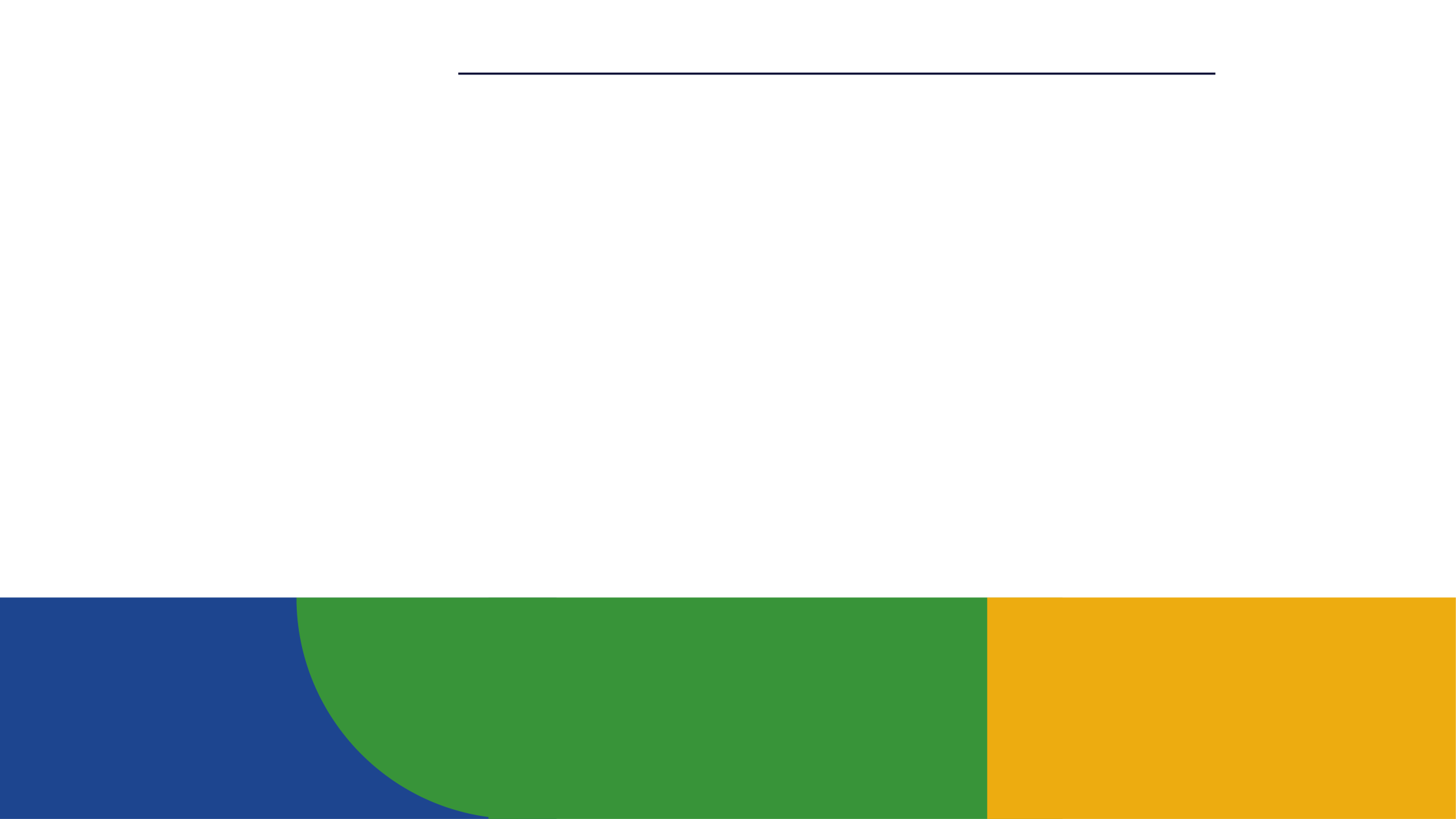 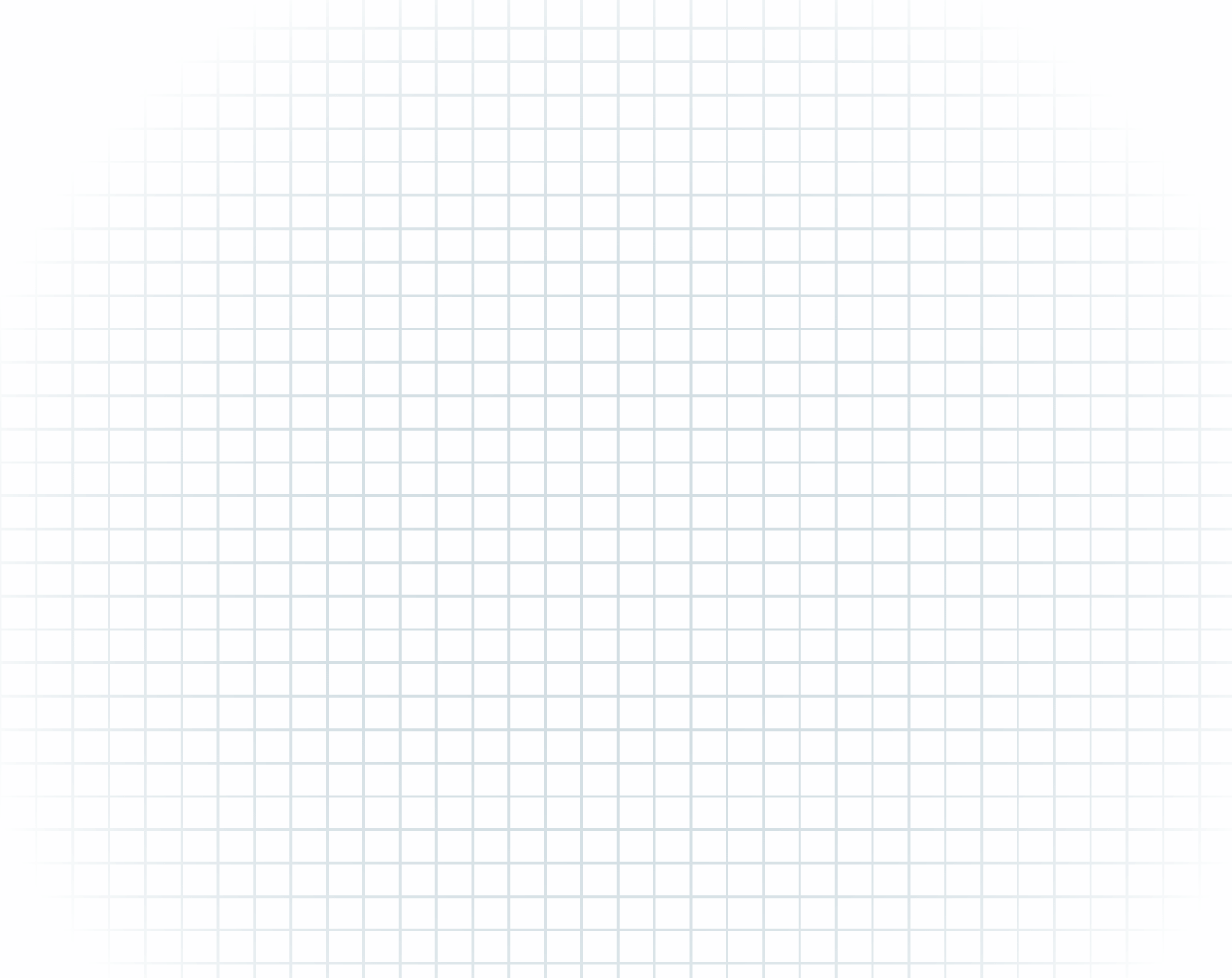 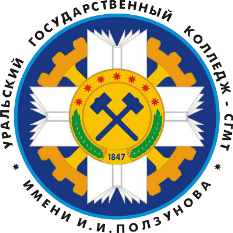 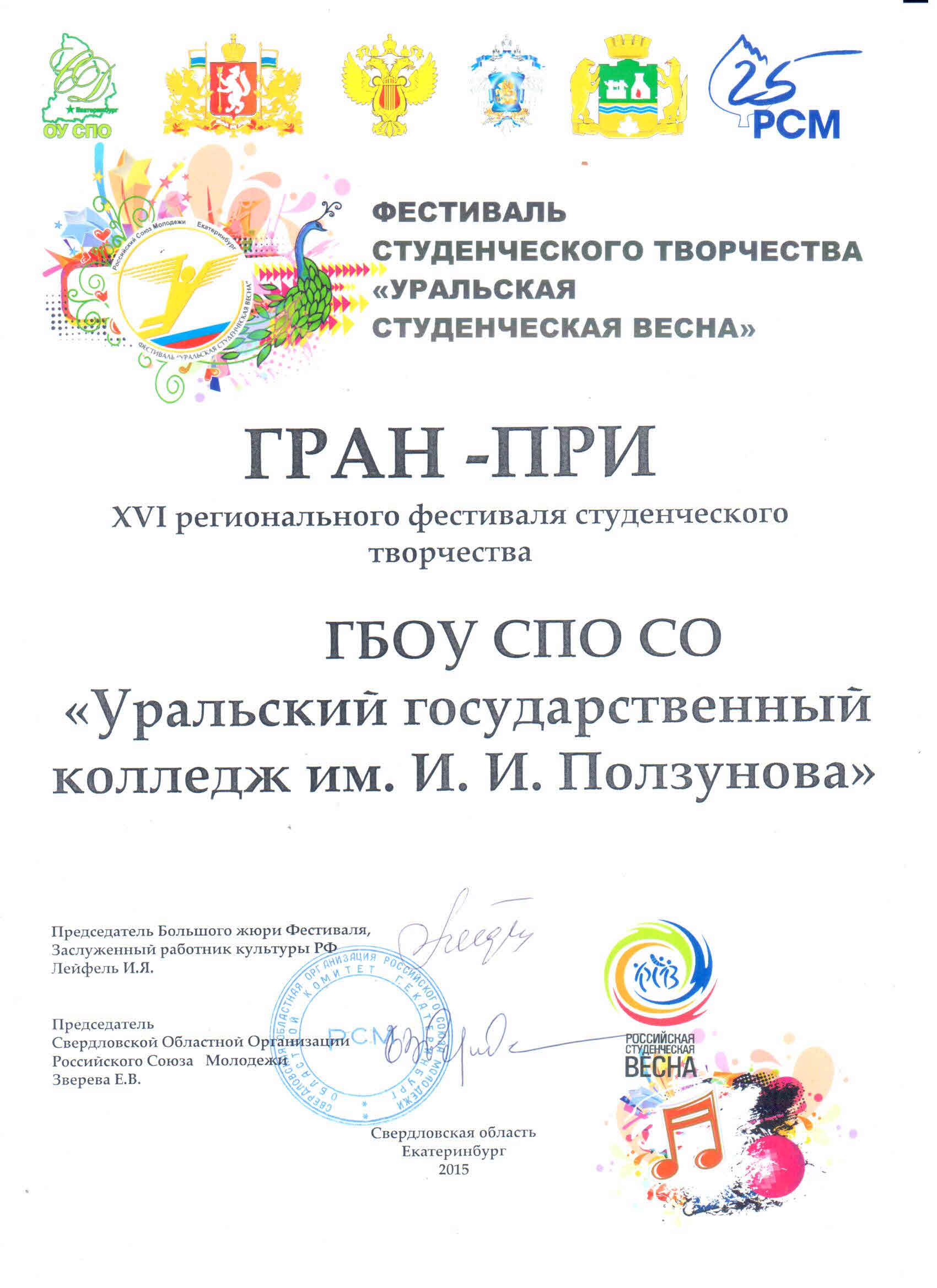 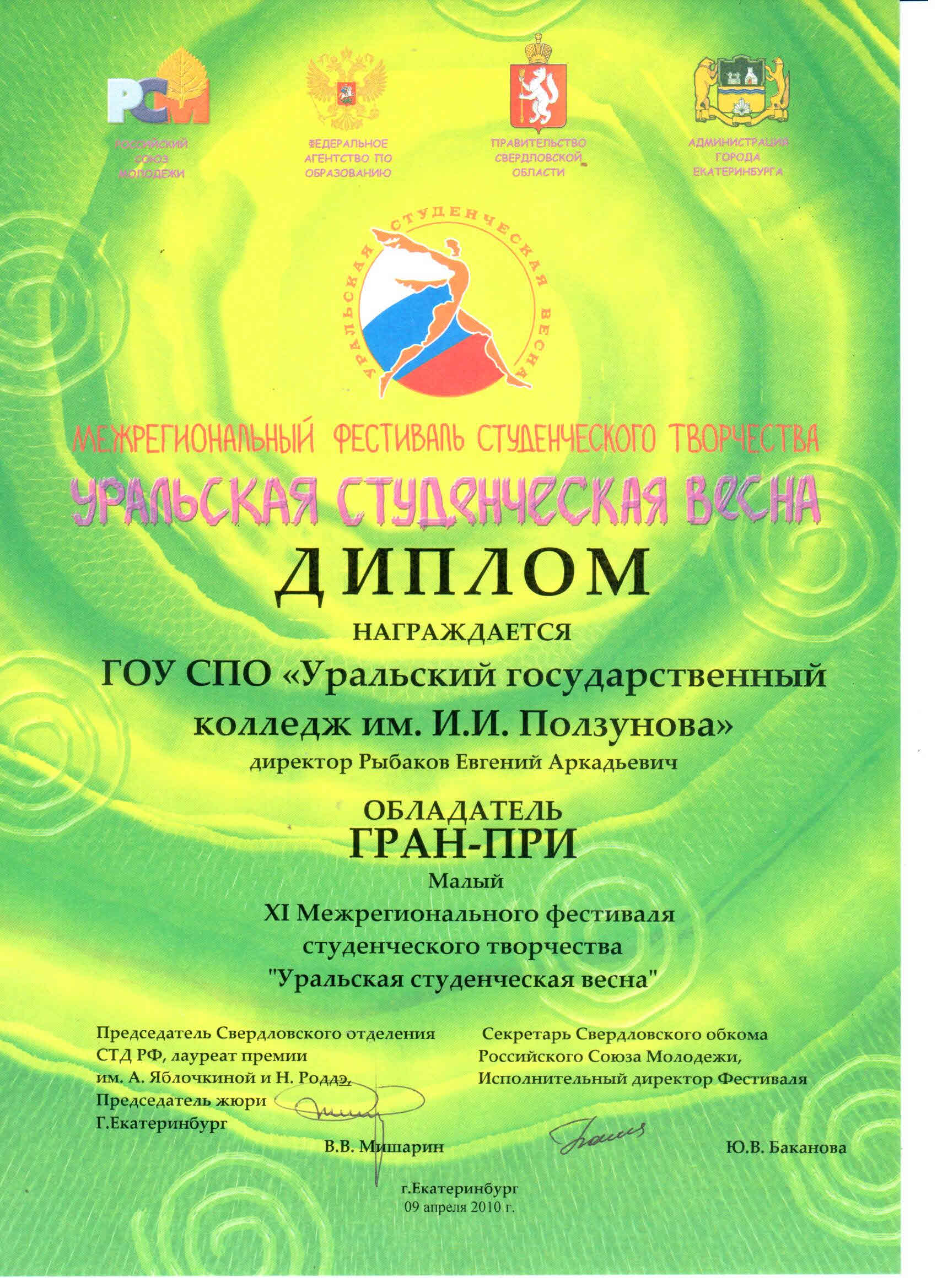 Добавочный текст
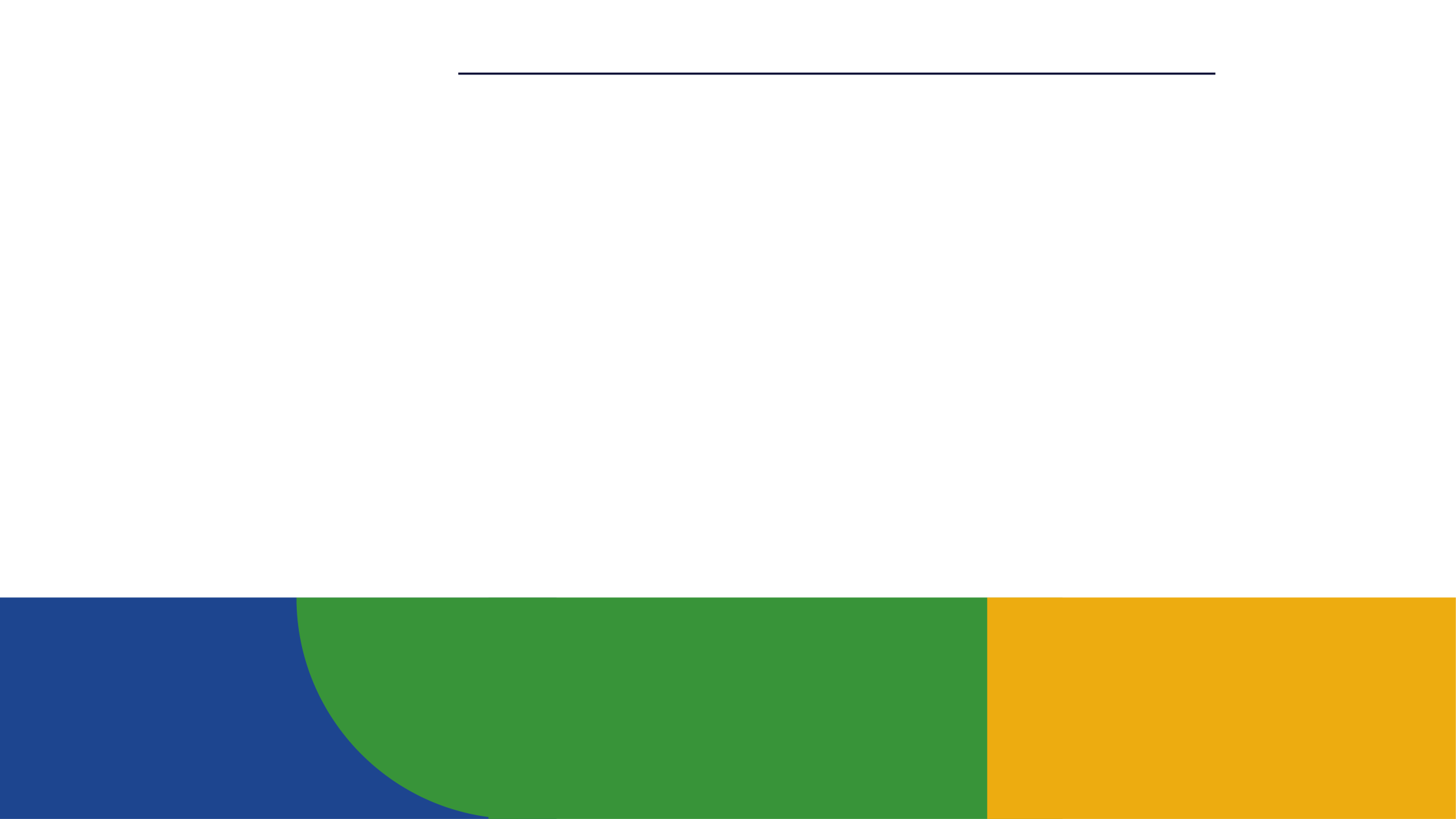 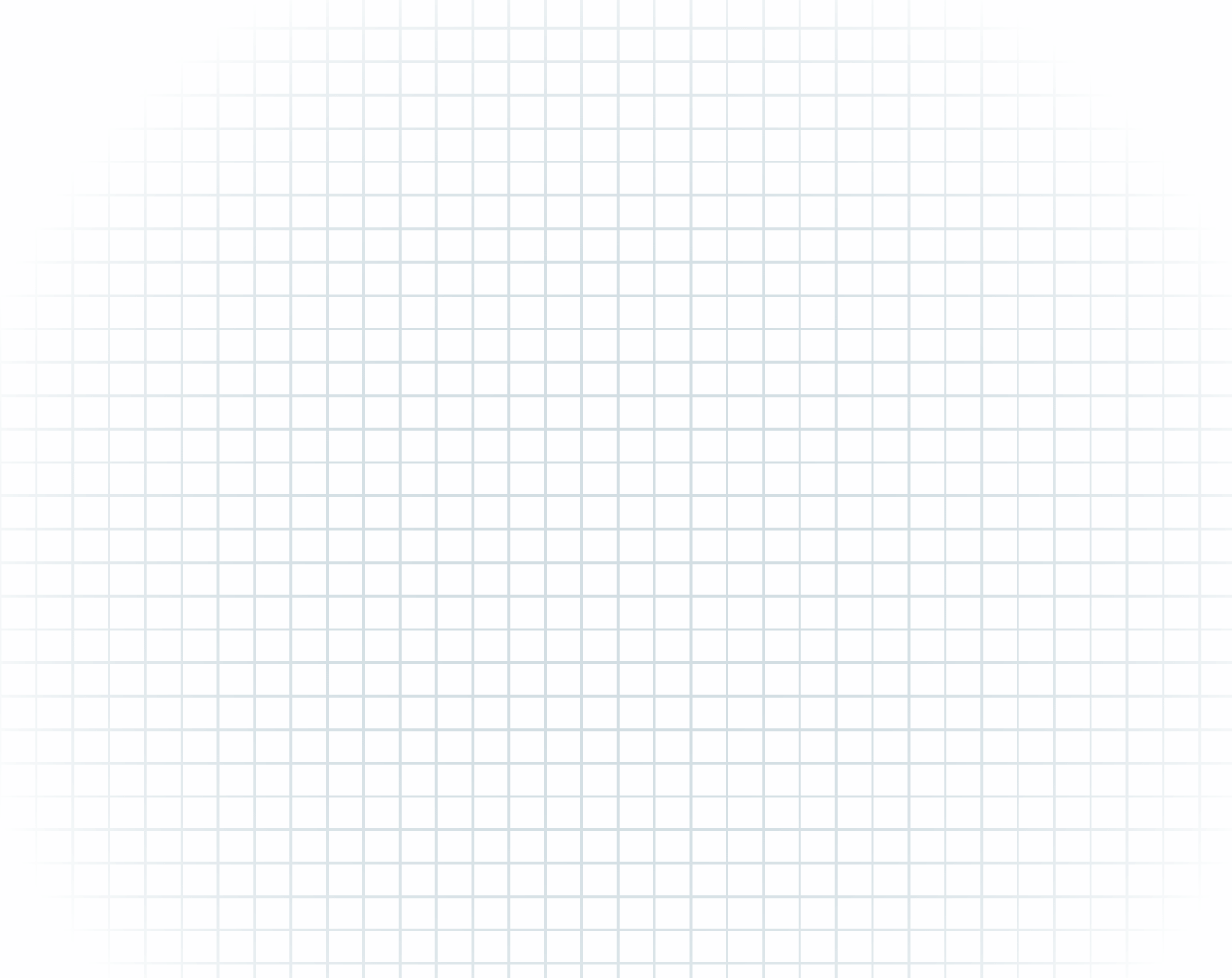 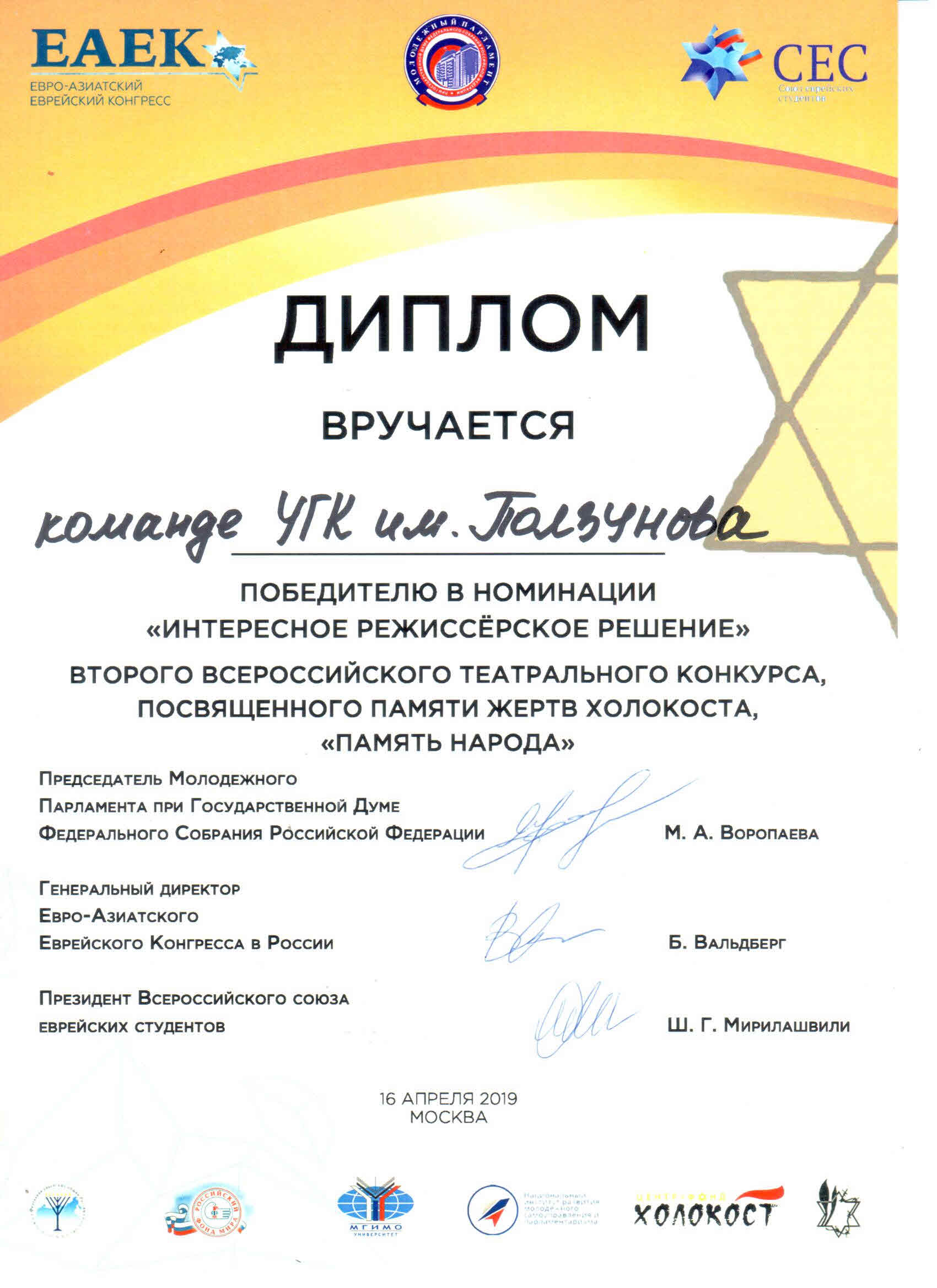 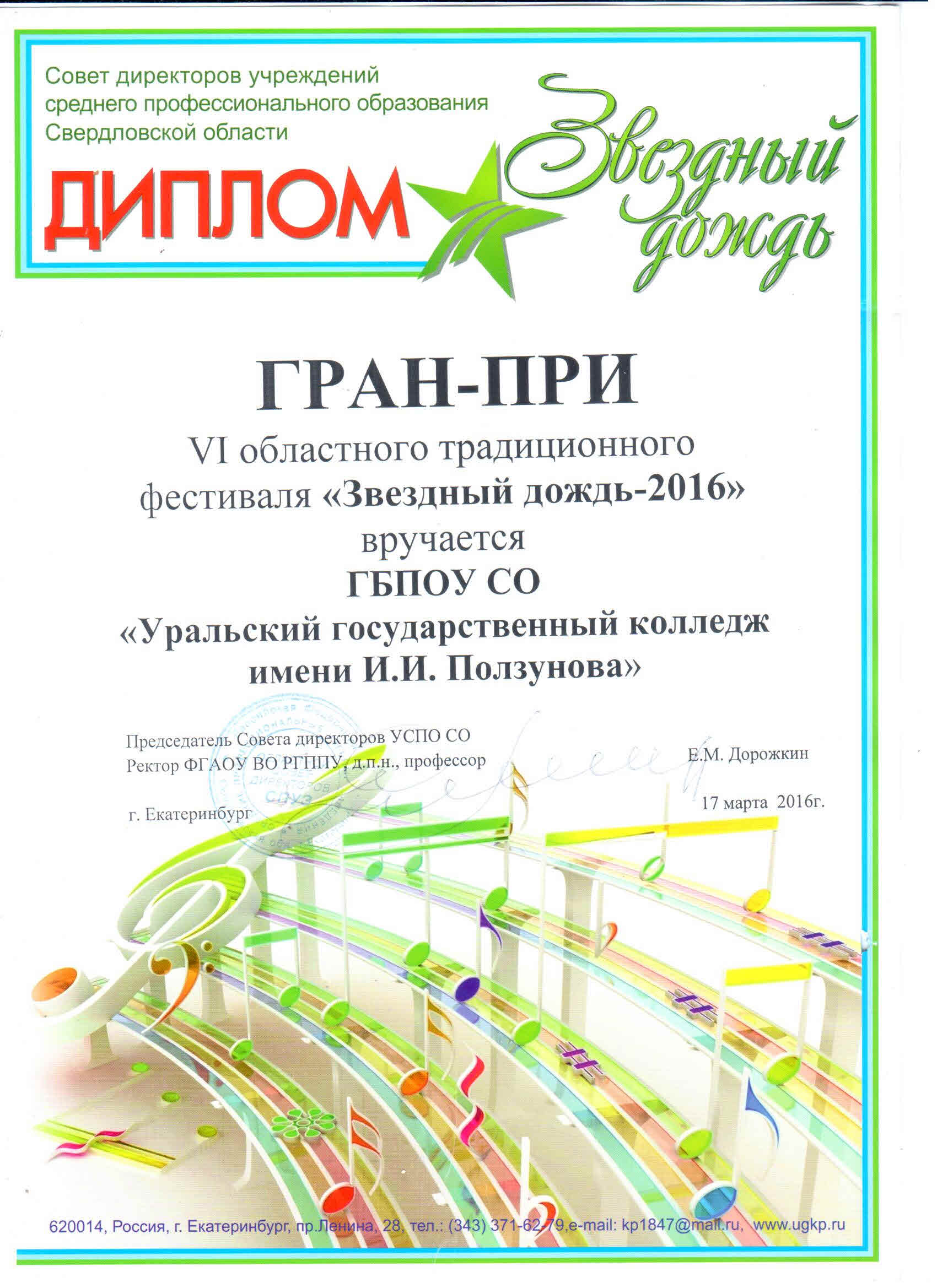 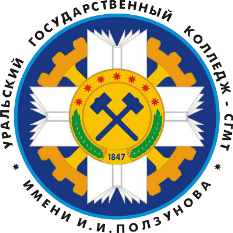 Добавочный текст
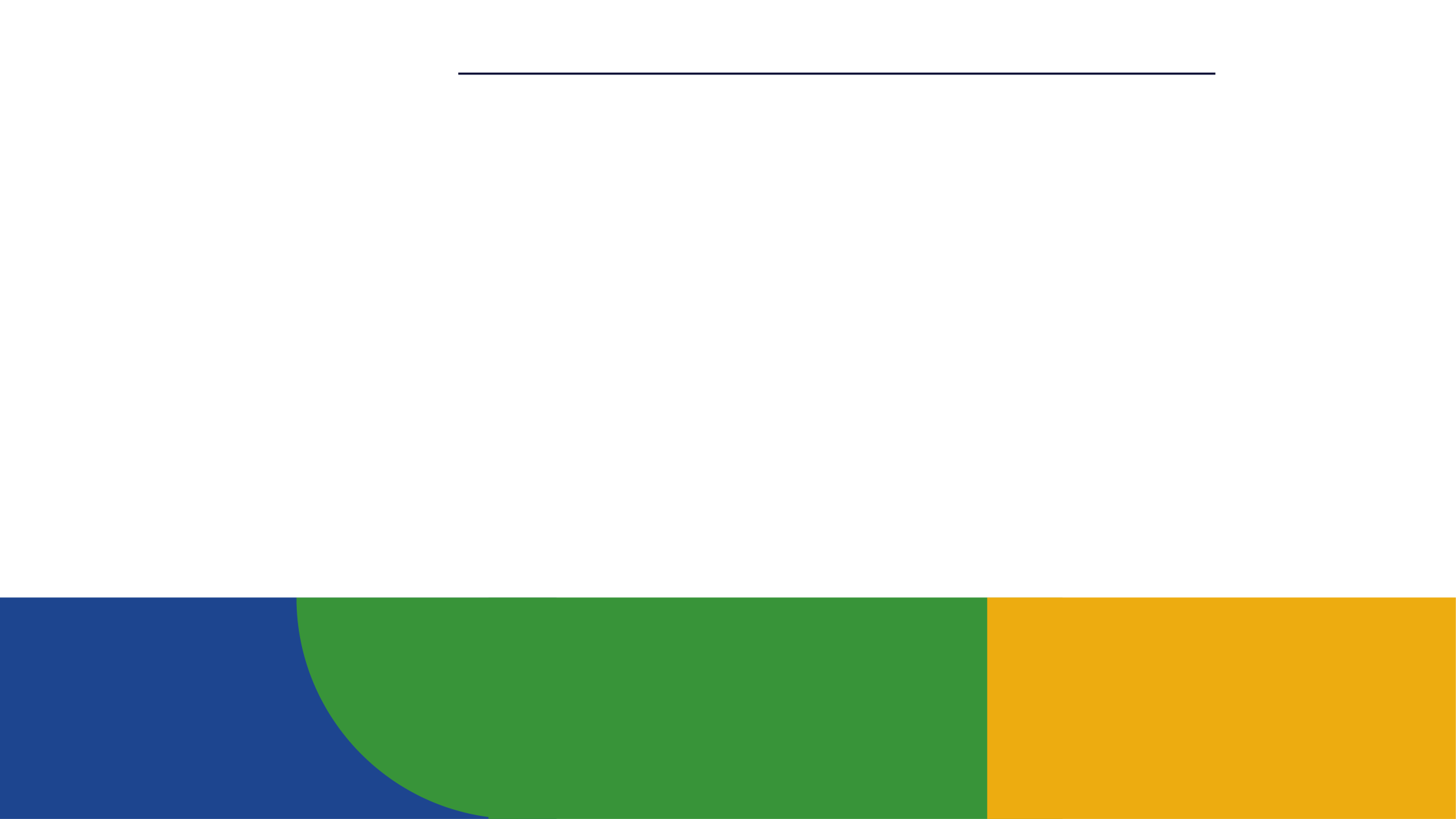 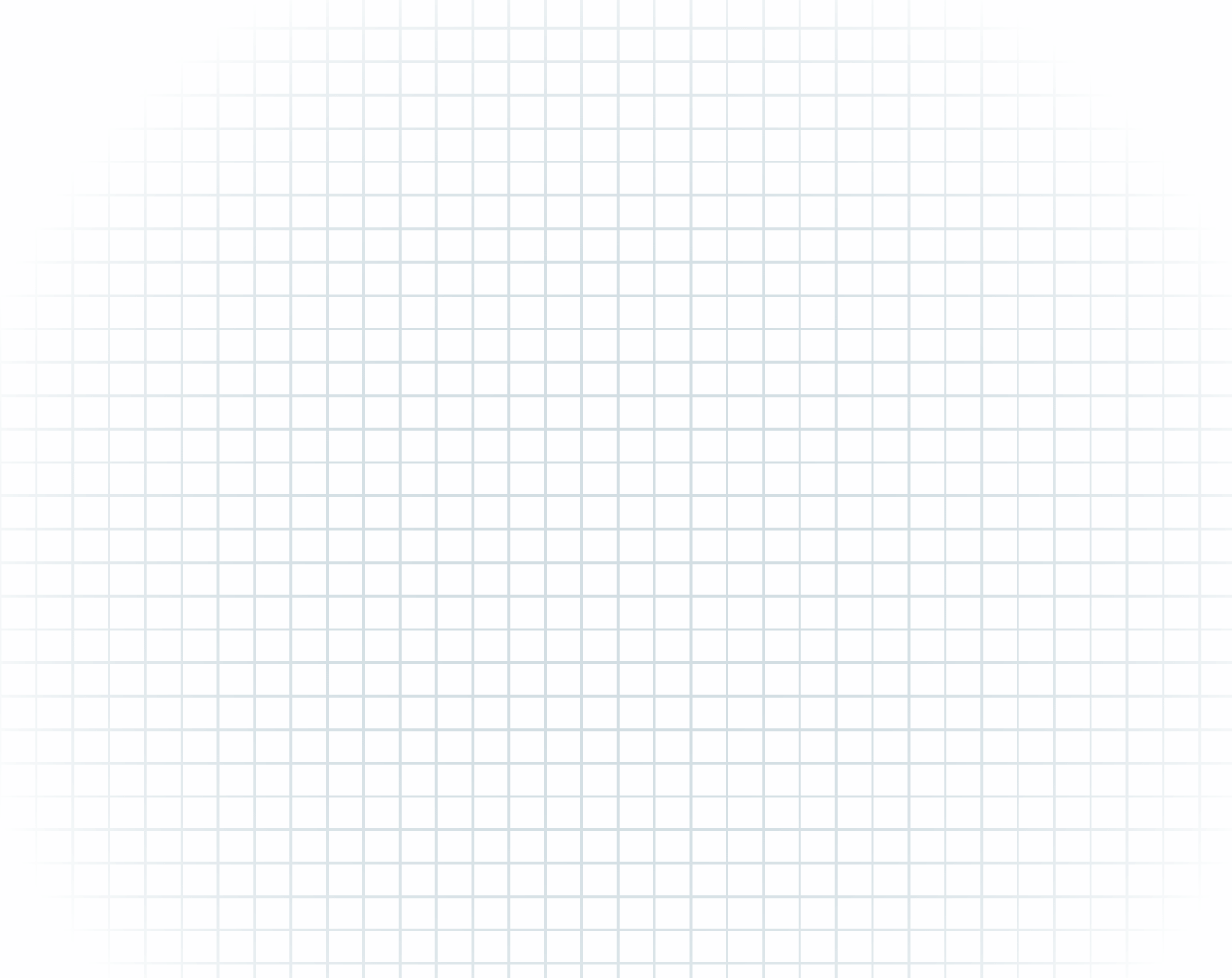 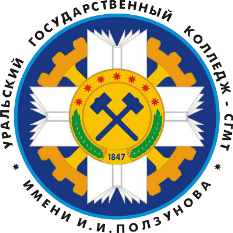 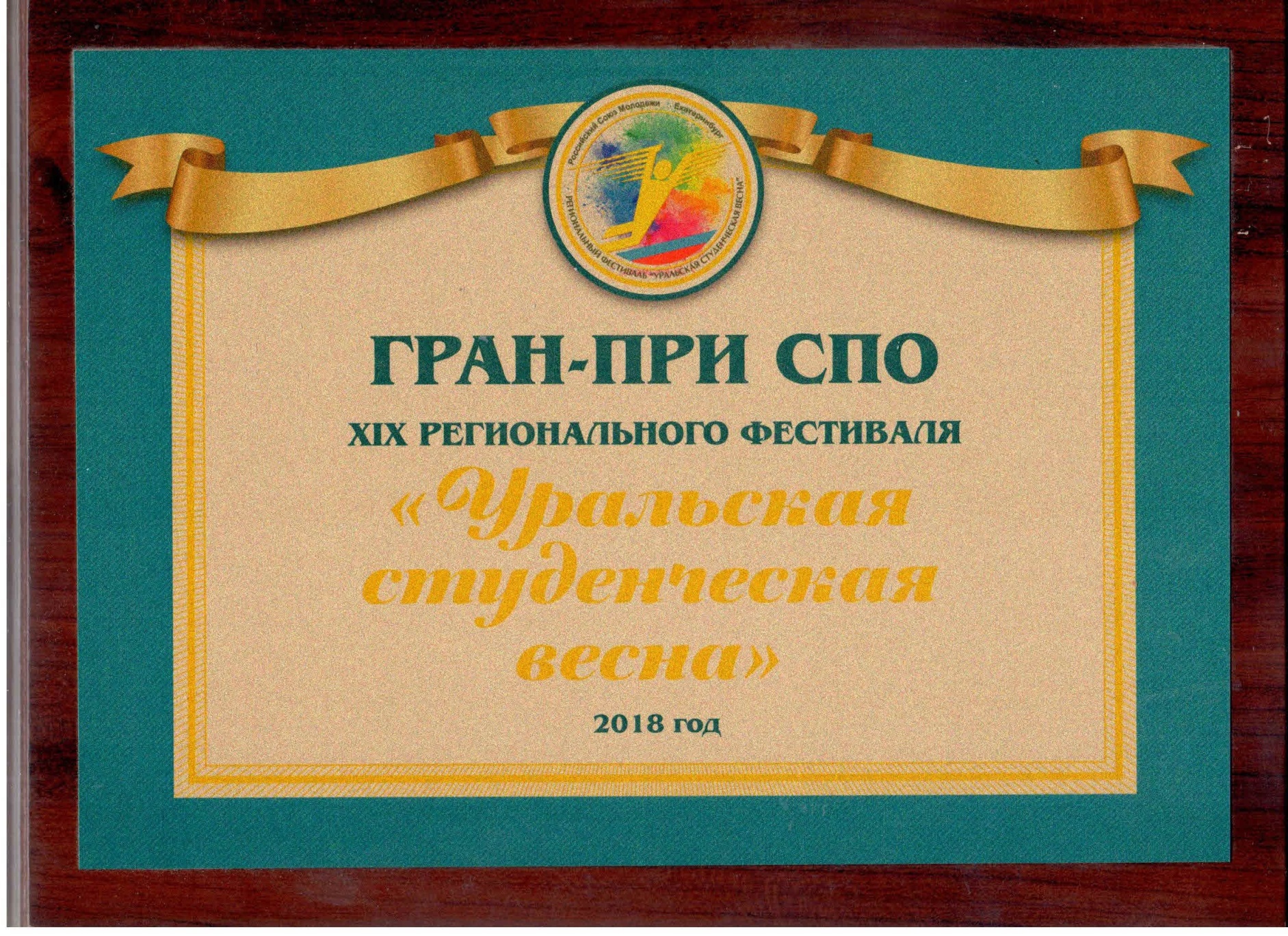 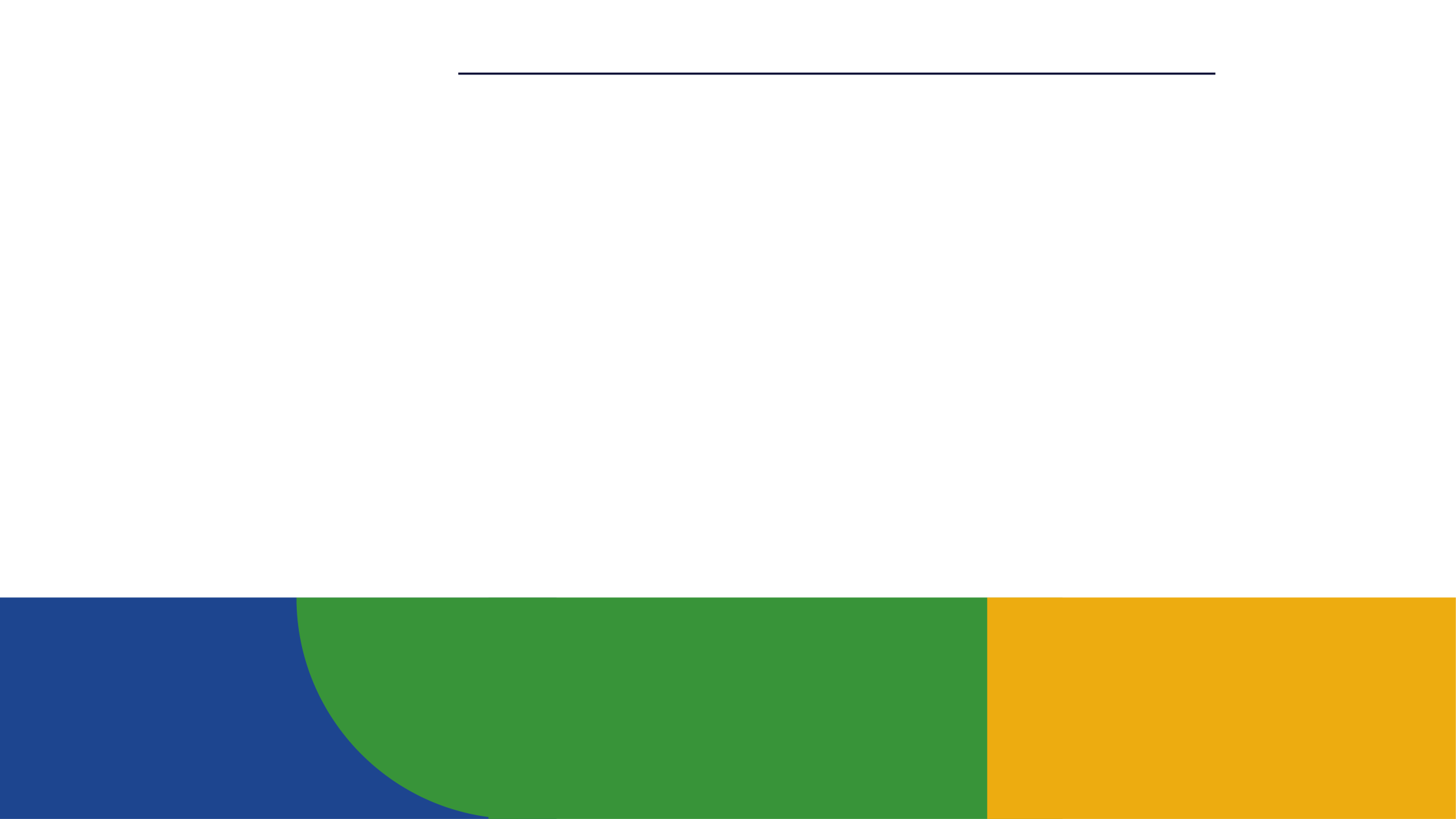 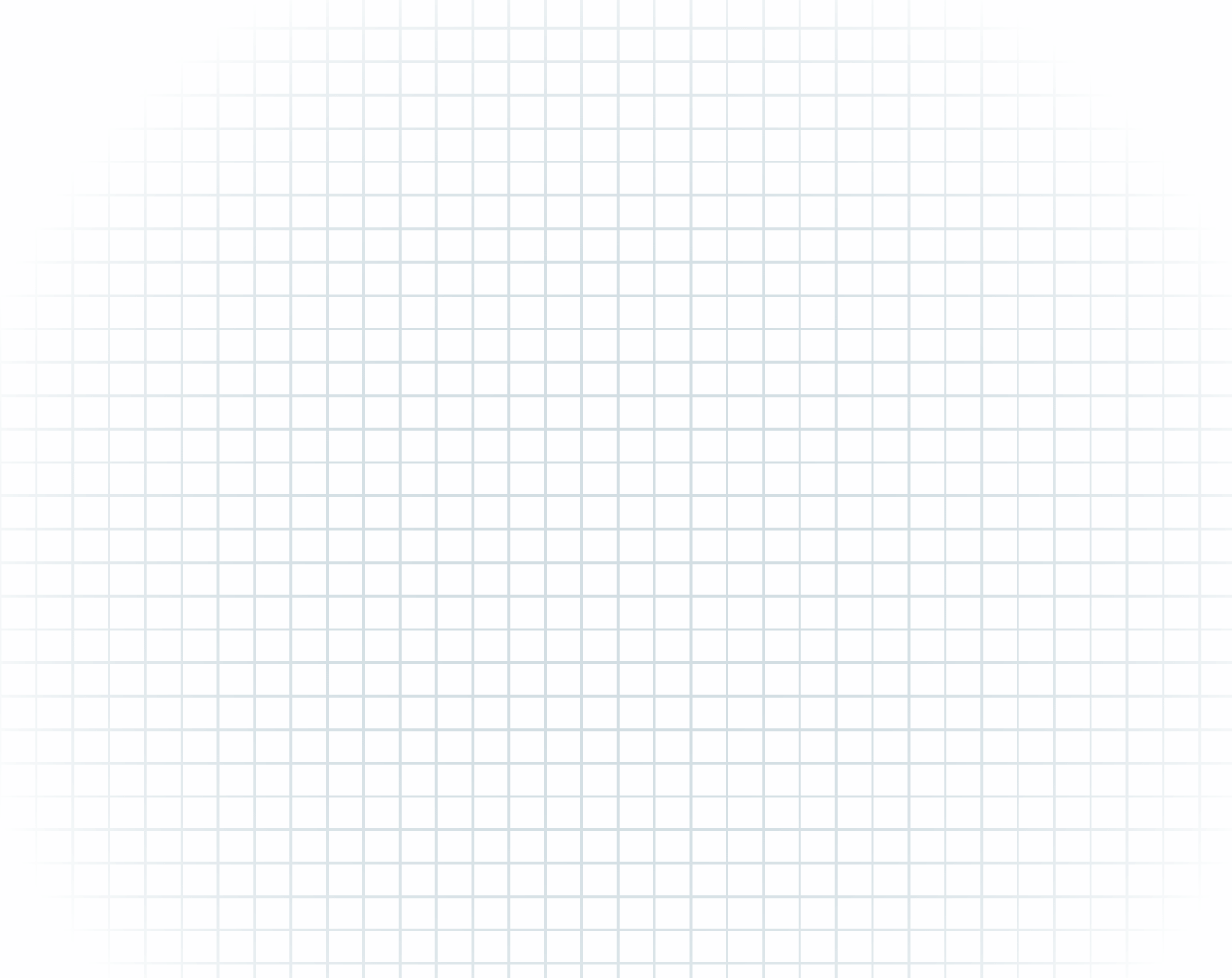 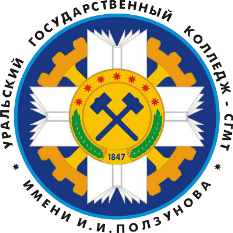 Спасибо за внимание!

Хорошего дня!

  С уважением,  администратор 
культурно-досугового отдела 
А.Е. Осокин
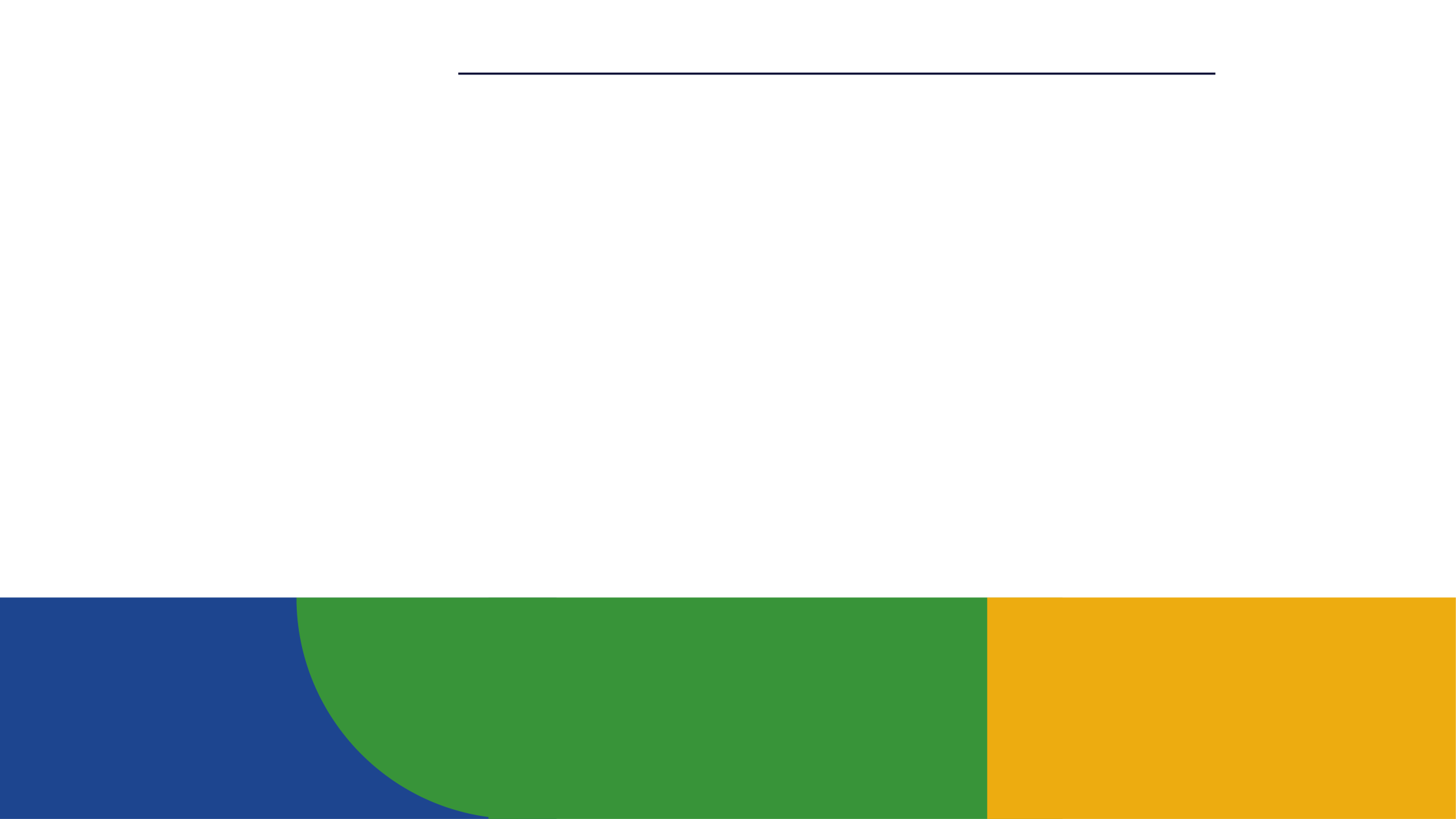